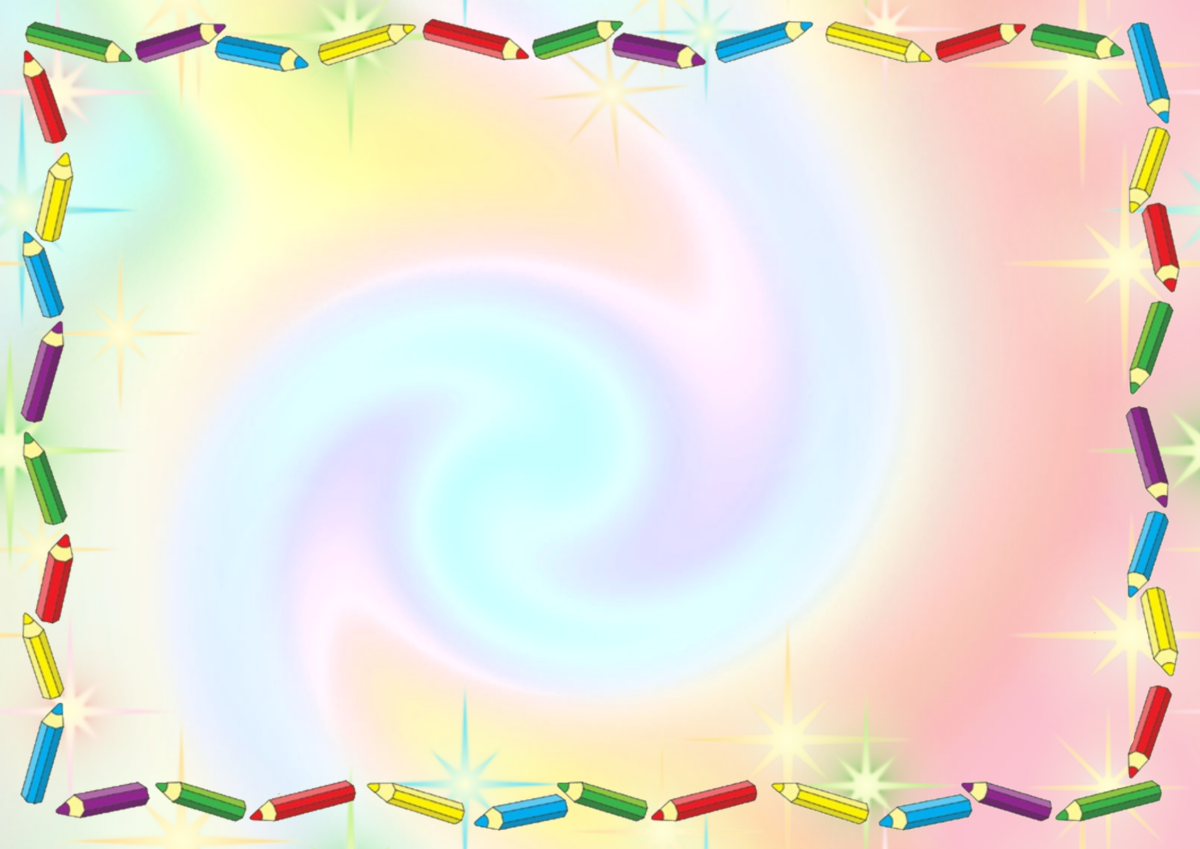 Муниципальное бюджетное дошкольное образовательное учреждение «Детский сад комбинированного вида №1 им. Крупской» 
с. Красногвардейское МО «Красногвардейский район
Мастер -класс
«Многофункциональные дидактические игры
как средство познавательного развития детей с ОВЗ».
Учитель-дефектолог: Янбухтина О.В.
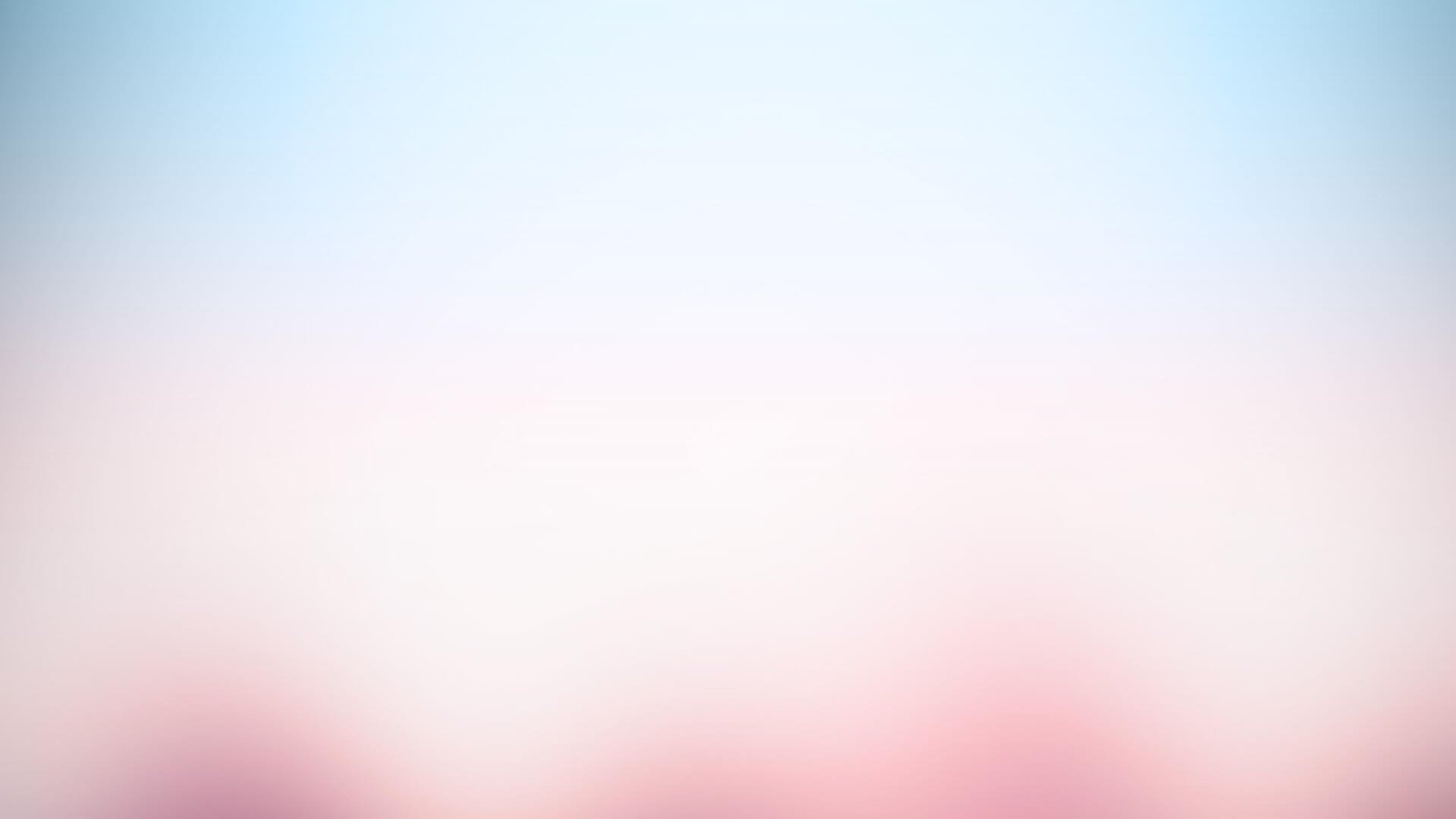 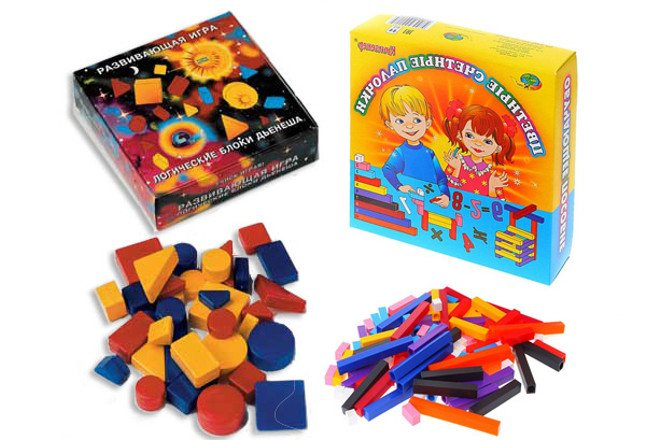 Цель: повышение профессионального мастерства педагогов в процессе активного педагогического общения по освоению игровой технологии с использованием палочек Кюизенера, блоков Дьенеша и Геоборда.
Задачи:
-расширять знания педагогов о дидактических играх;
-познакомить педагогов с опытом работы по применению дидактических игр;
-вовлечь педагогов в практическую деятельность по созданию познавательной сказки используя предлагаемые пособия.
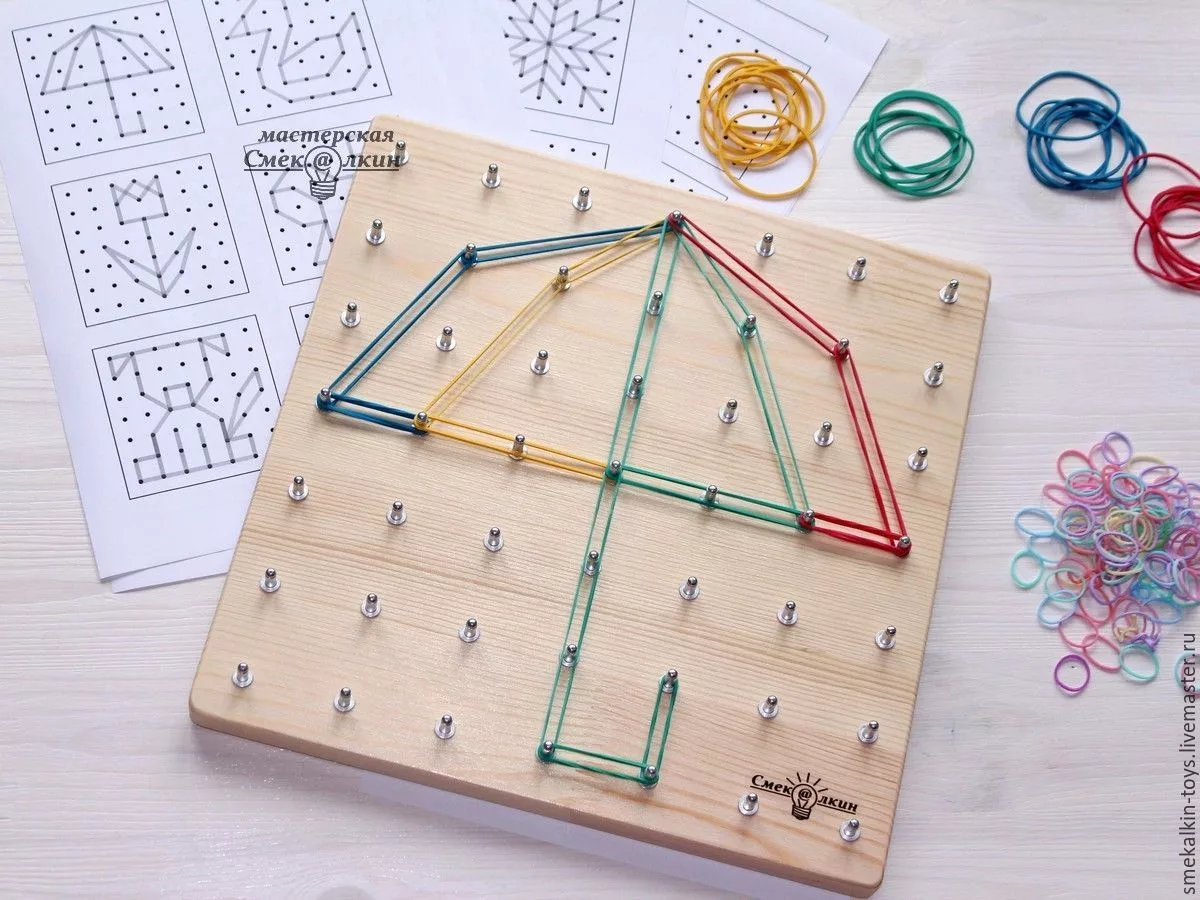 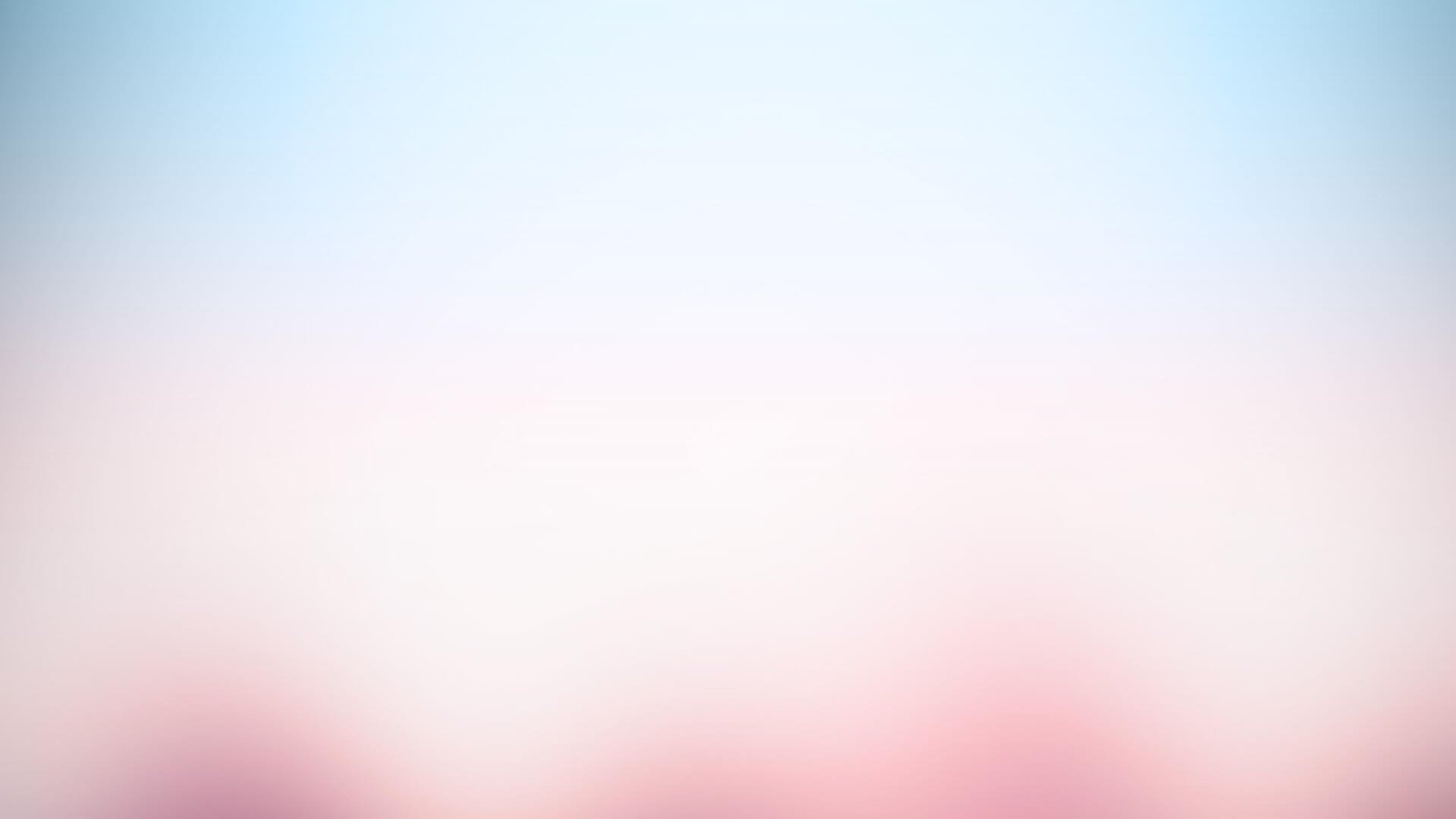 Палочки Кюизенера – развиваем мышление детей
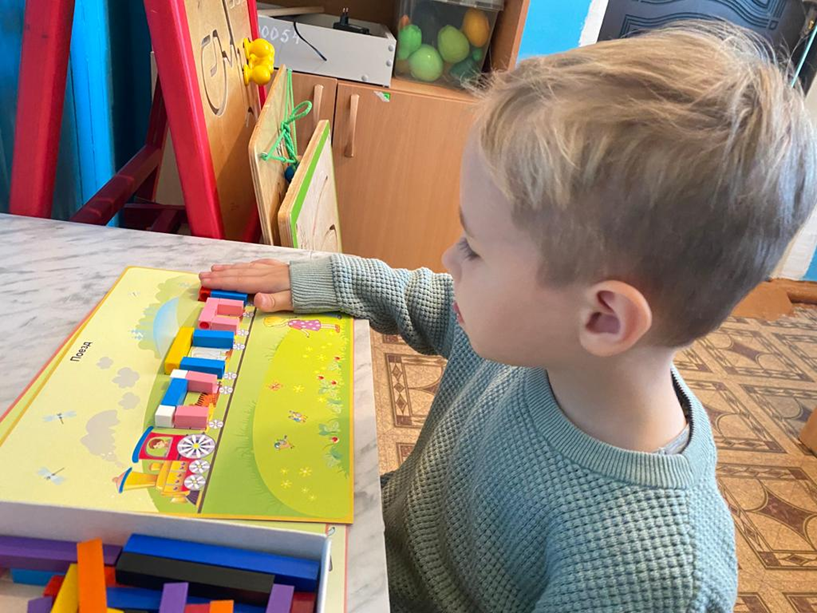 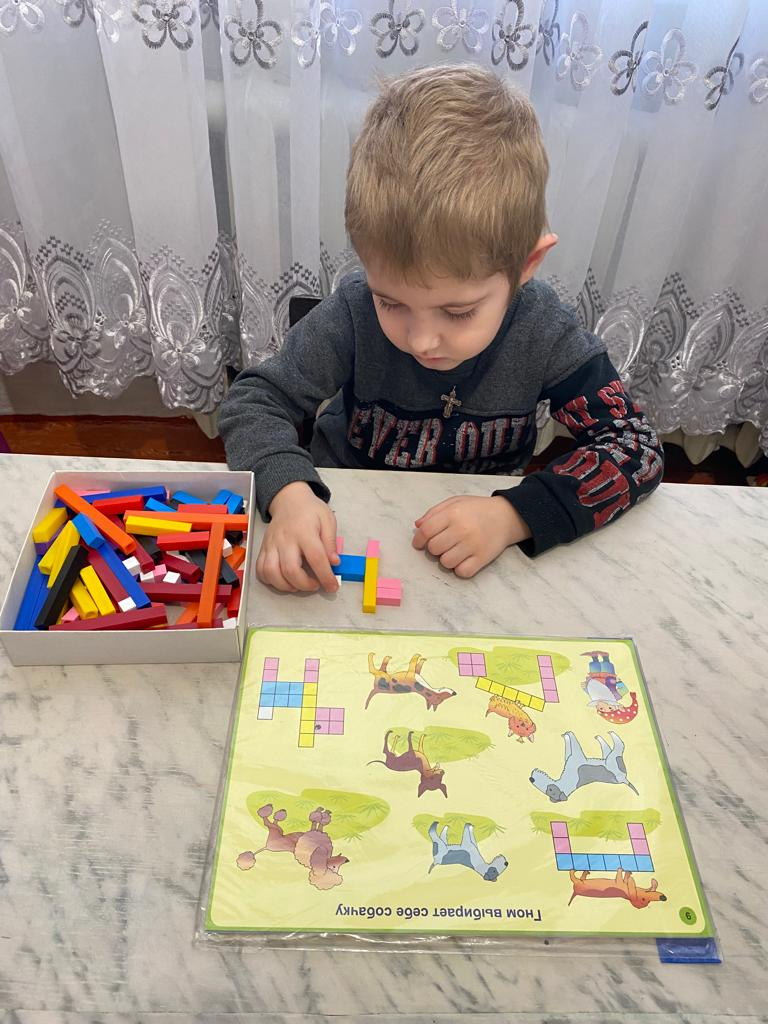 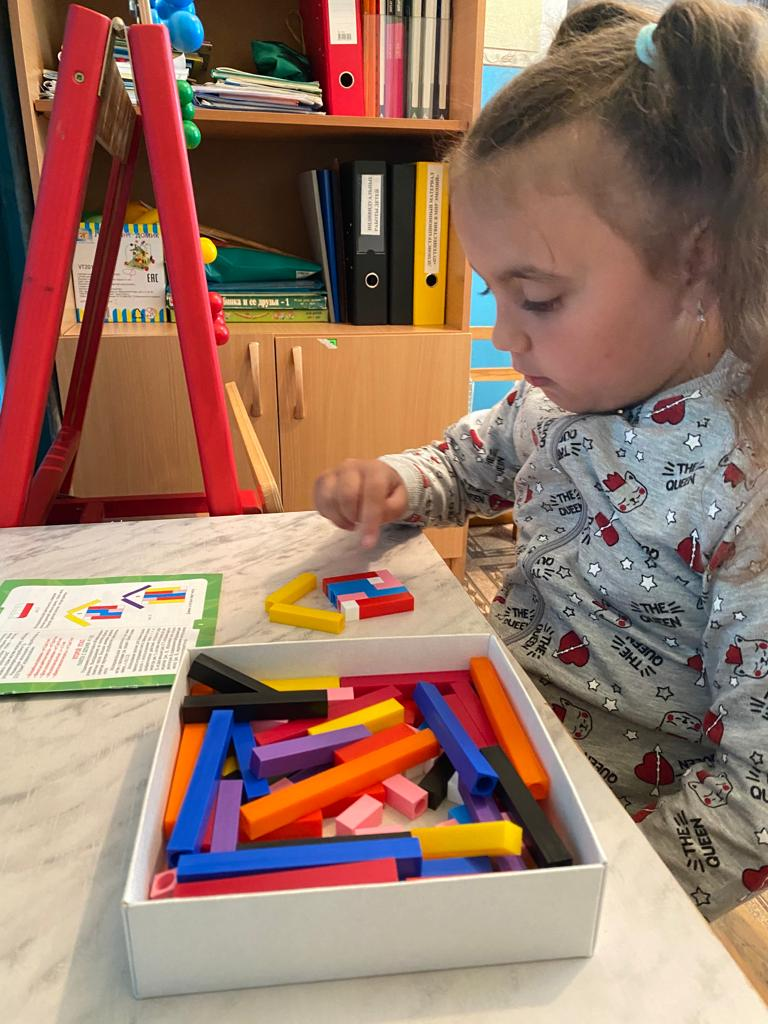 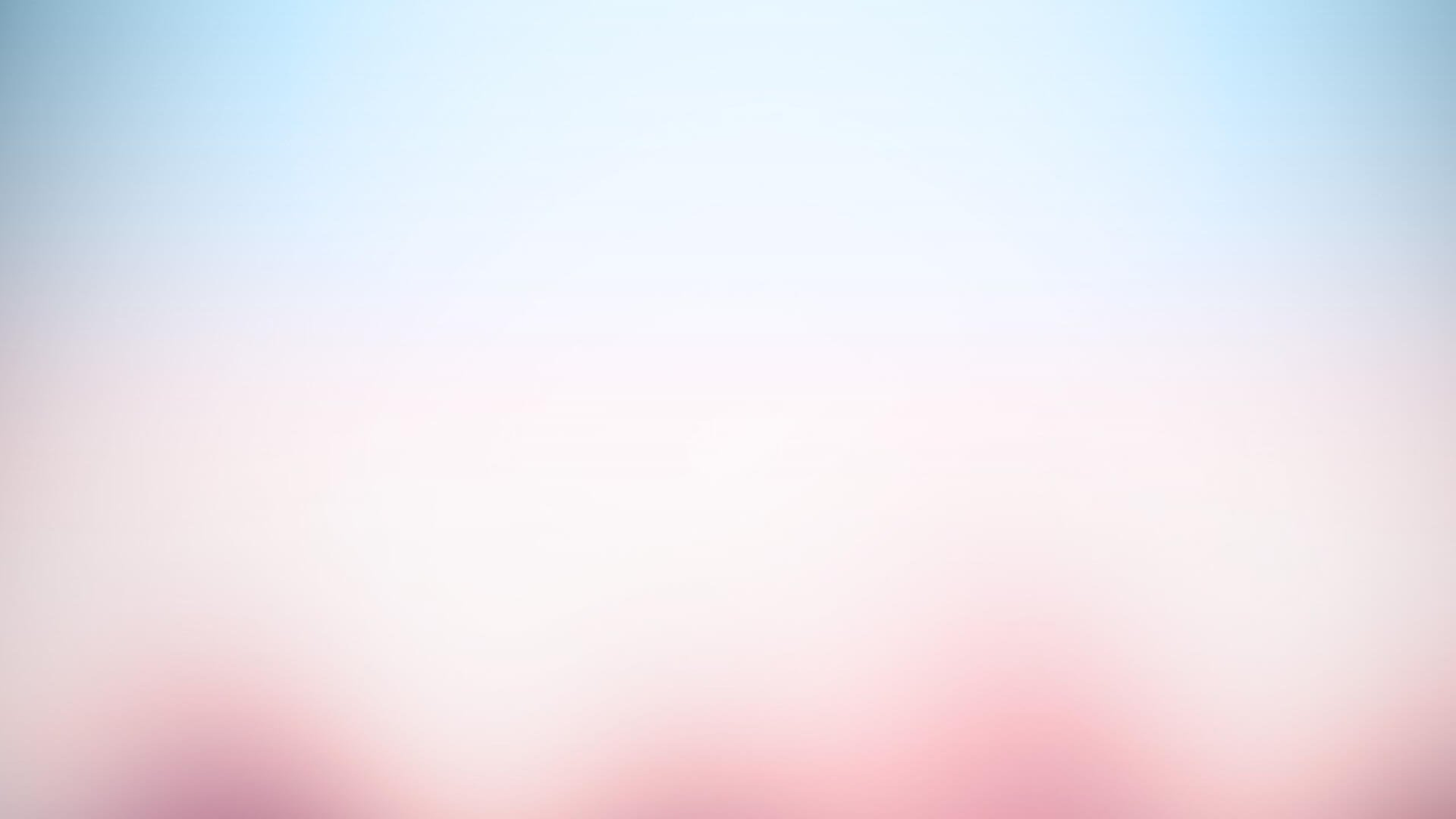 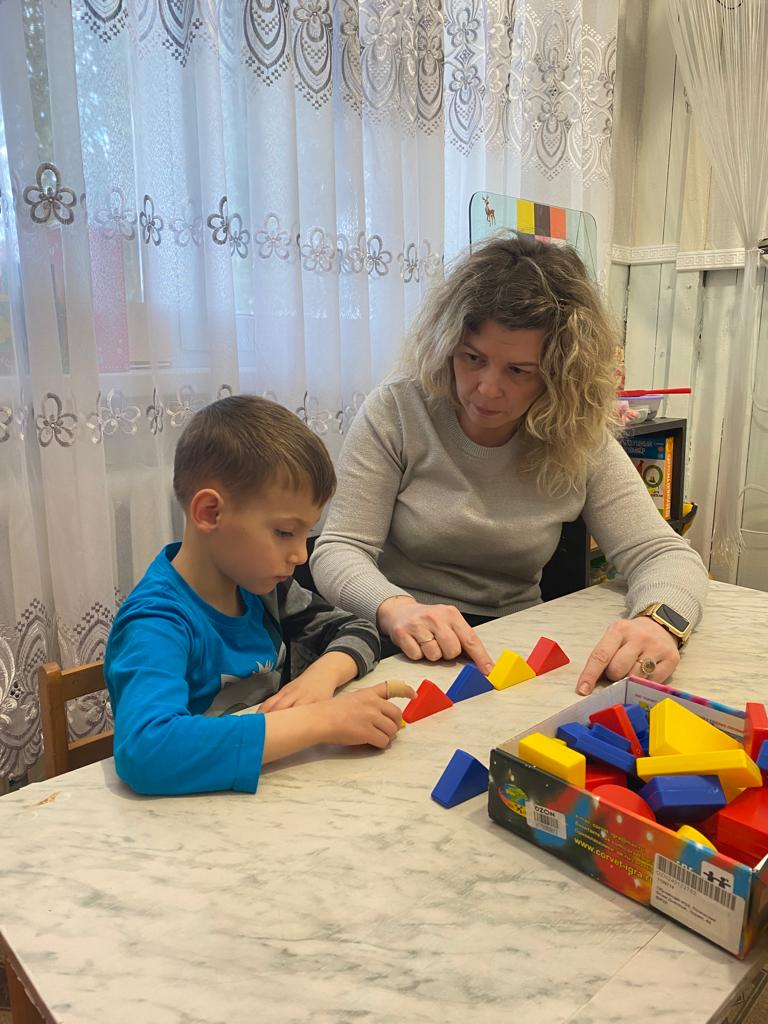 Игры с логическими блоками Дьенеша
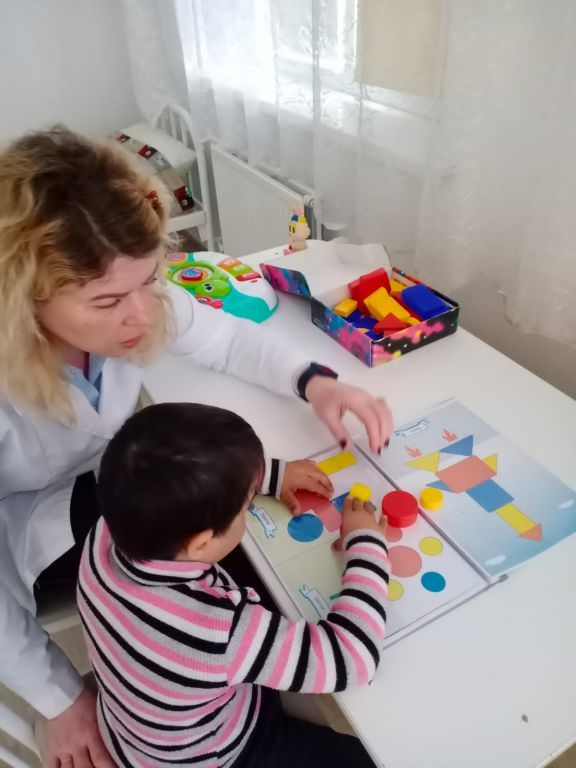 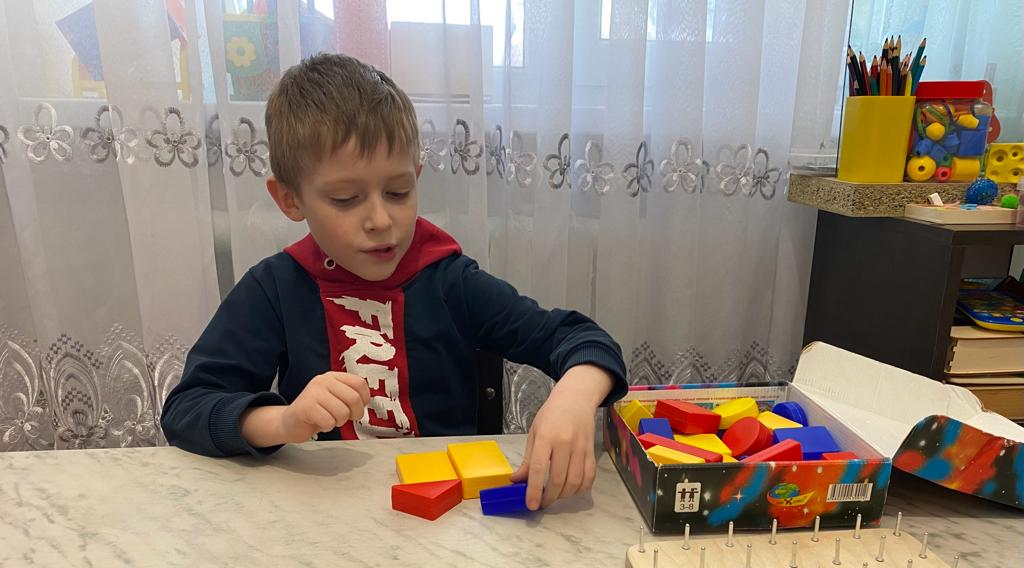 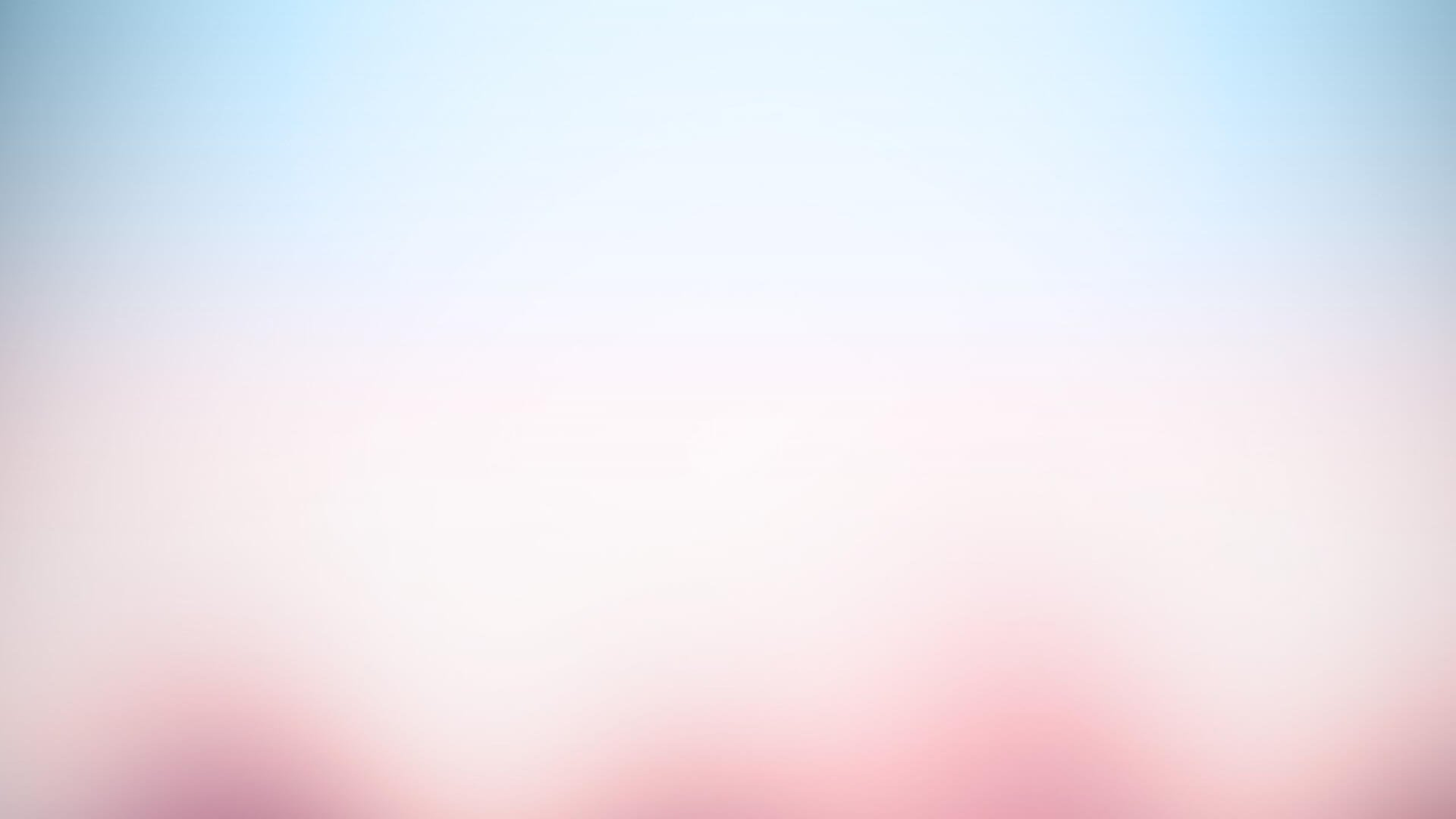 Геоборд-способствует сенсомоторному развитию
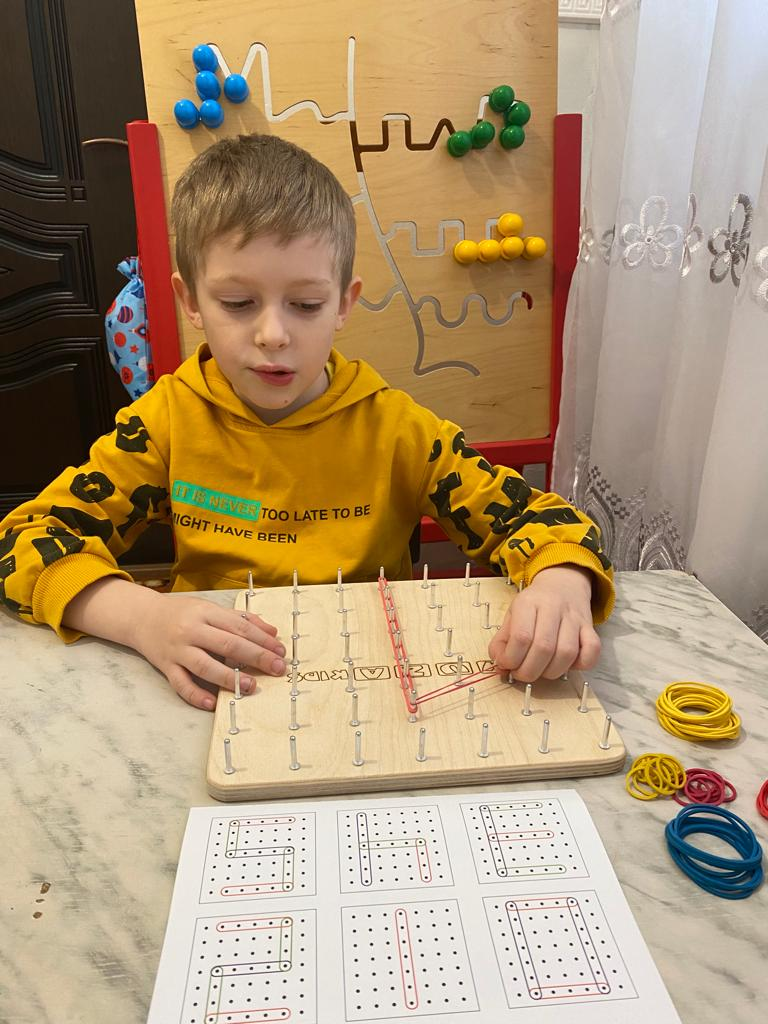 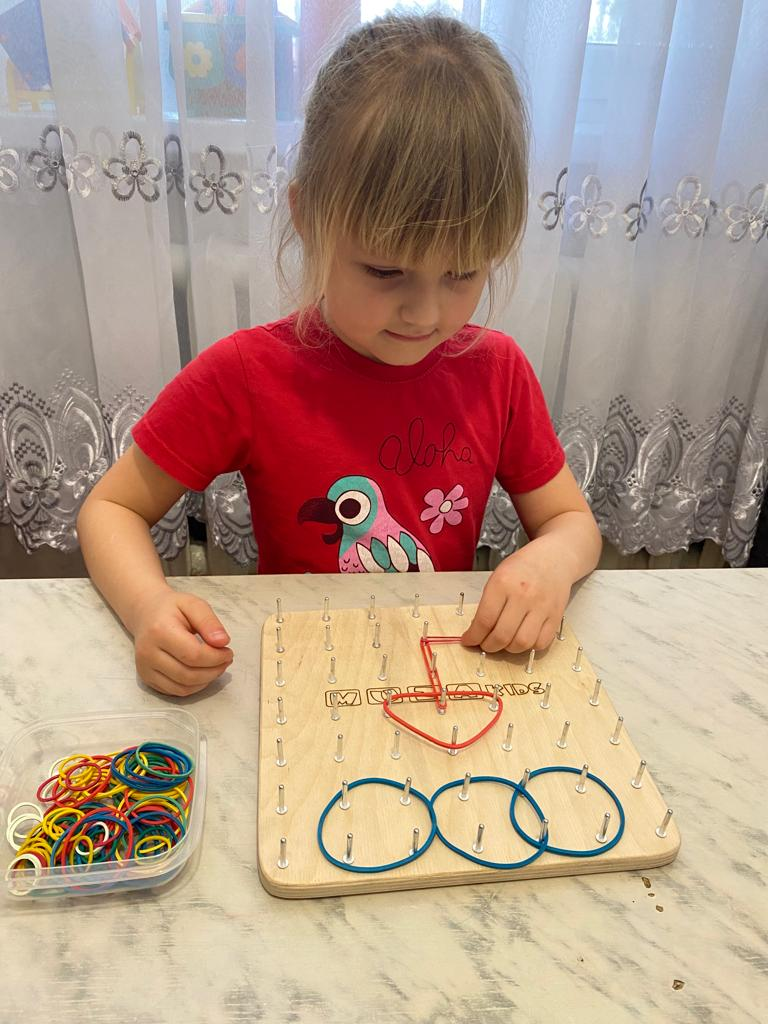 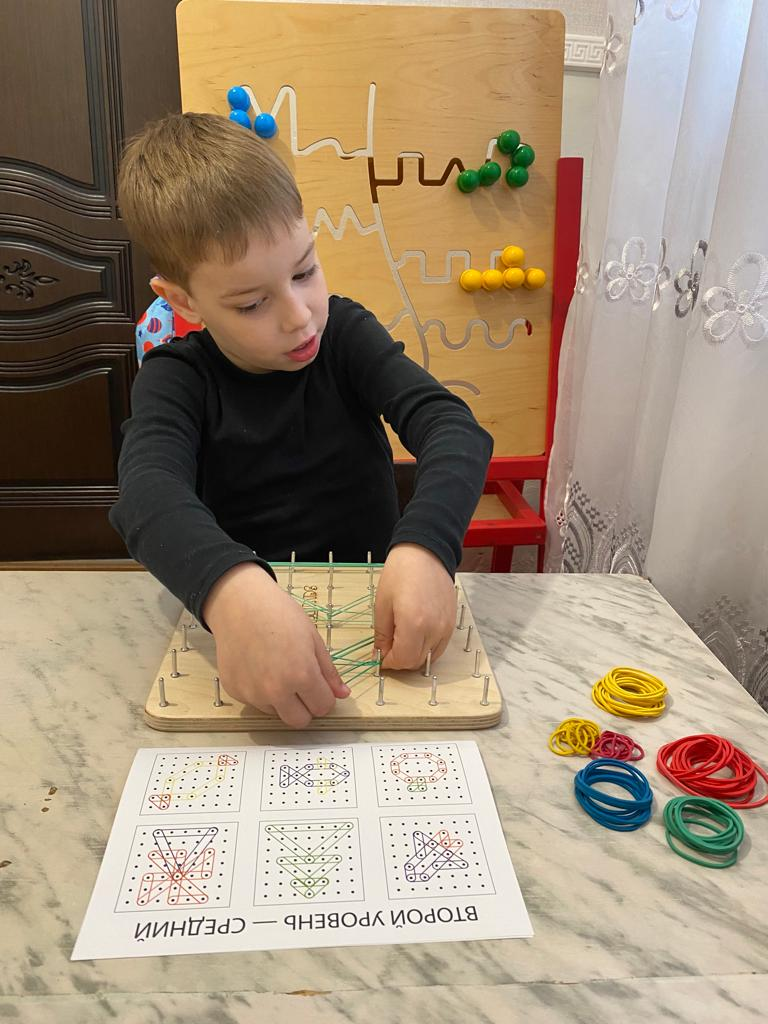 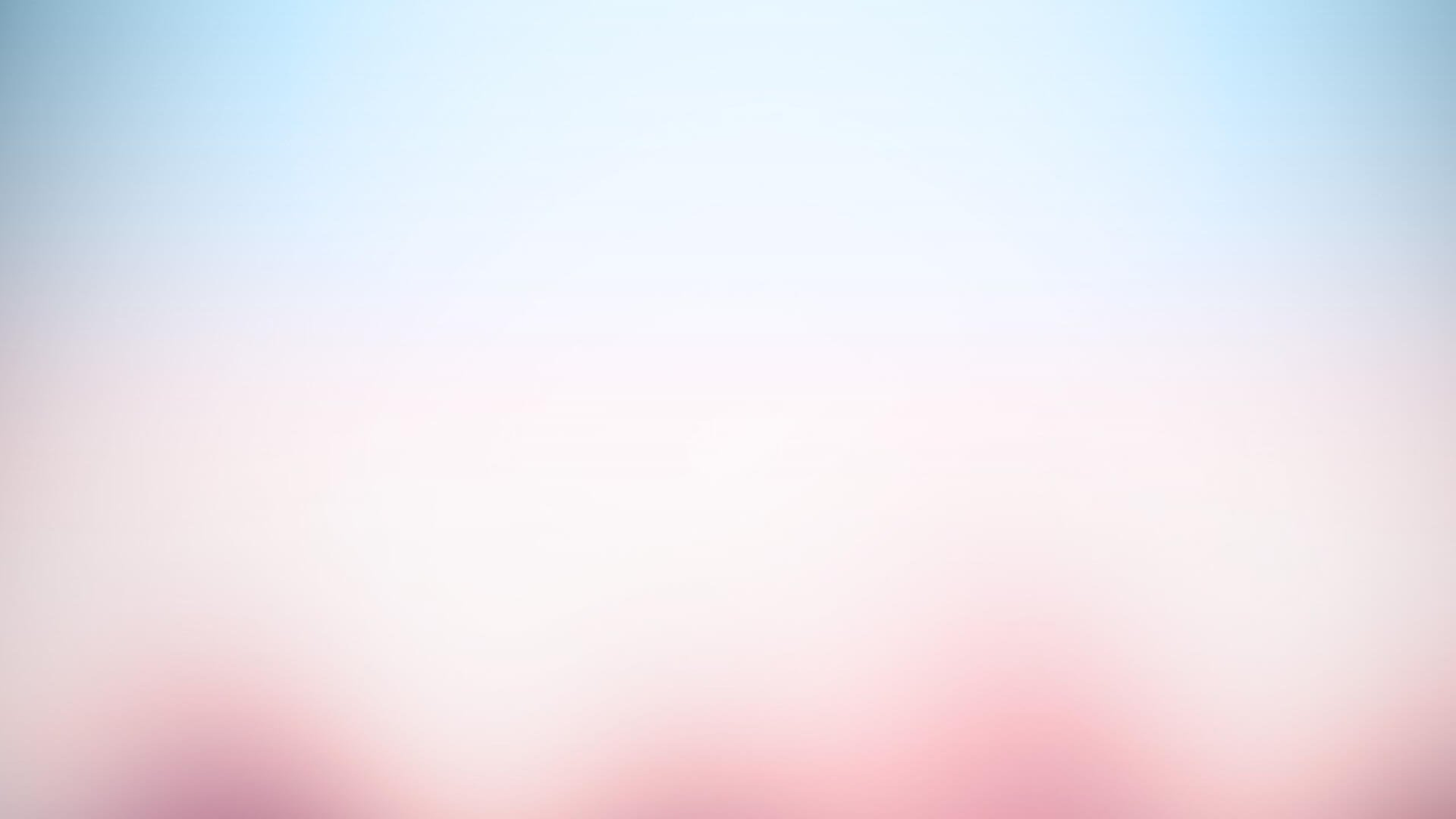 Развивающие альбомы
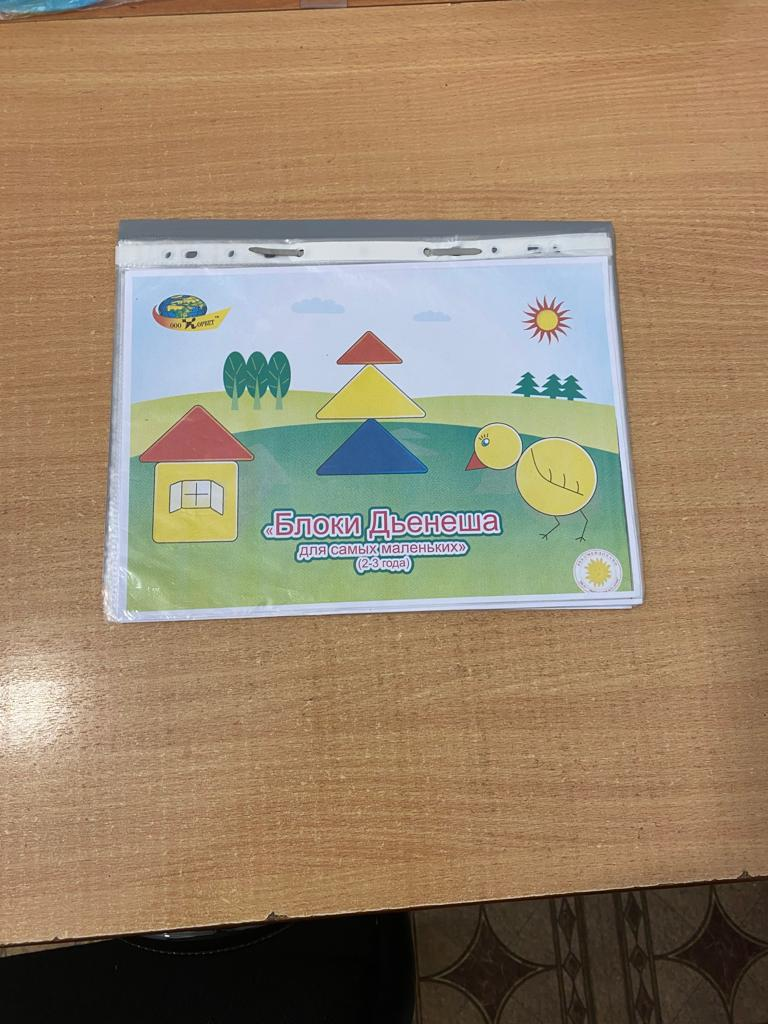 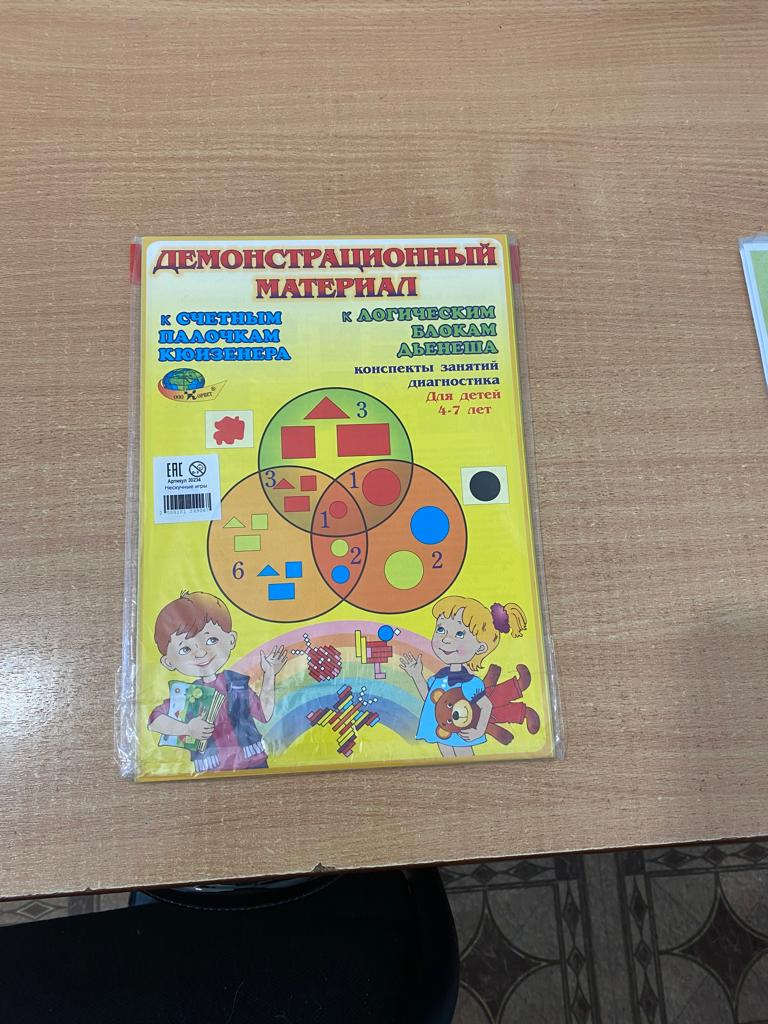 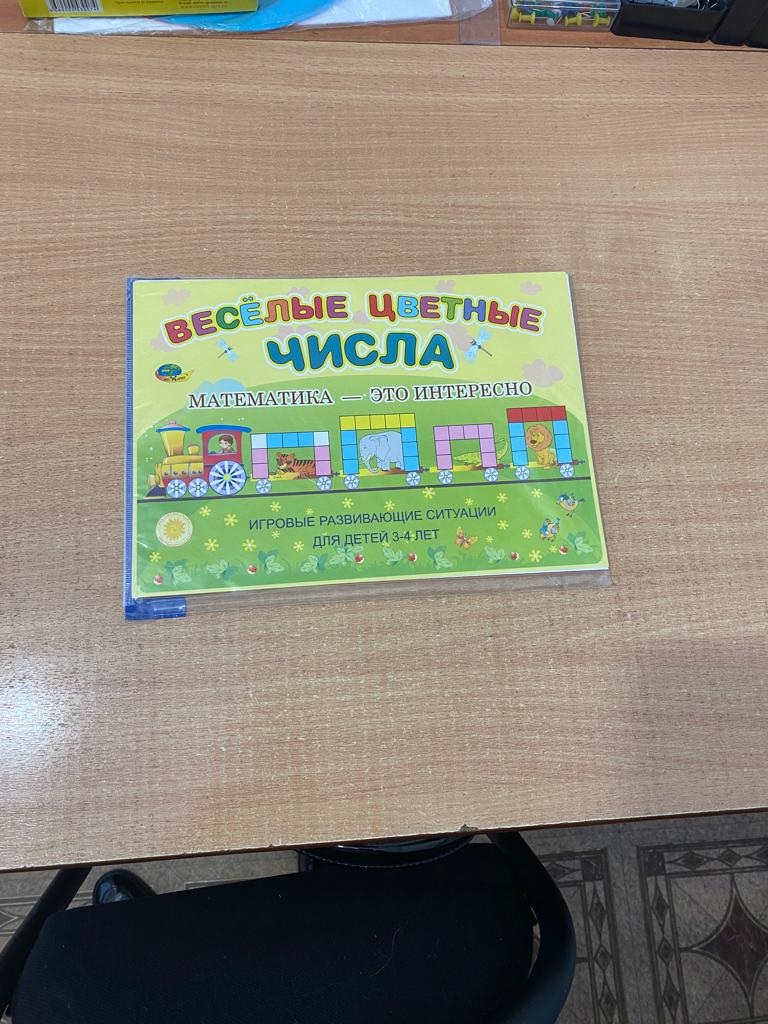 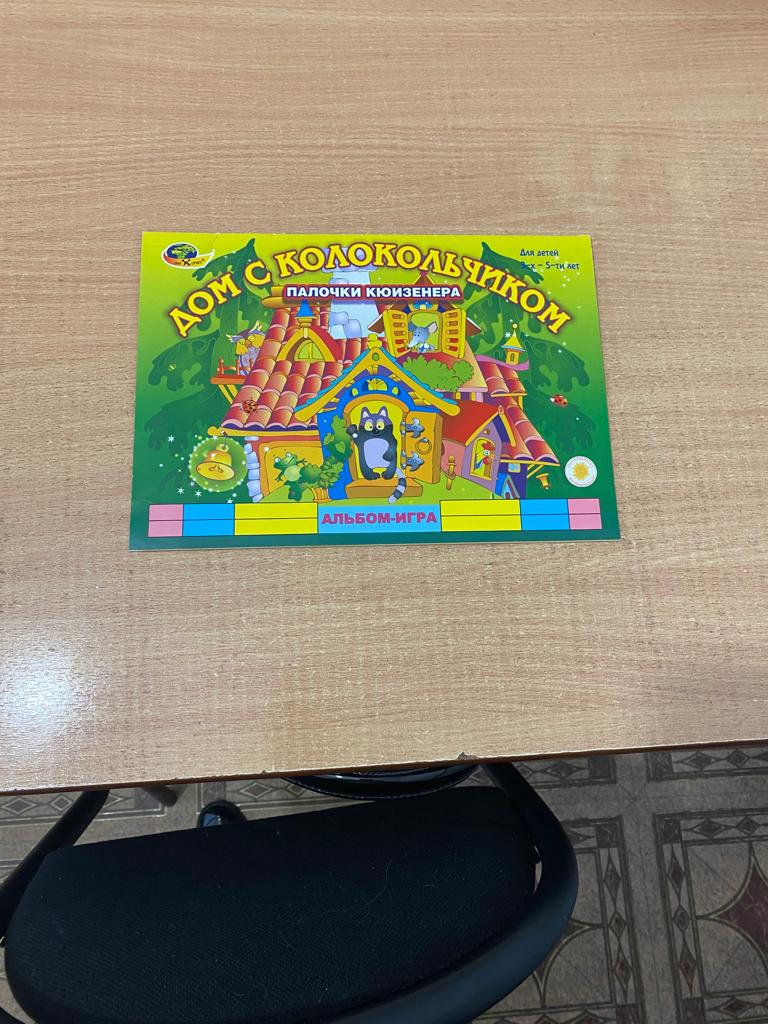 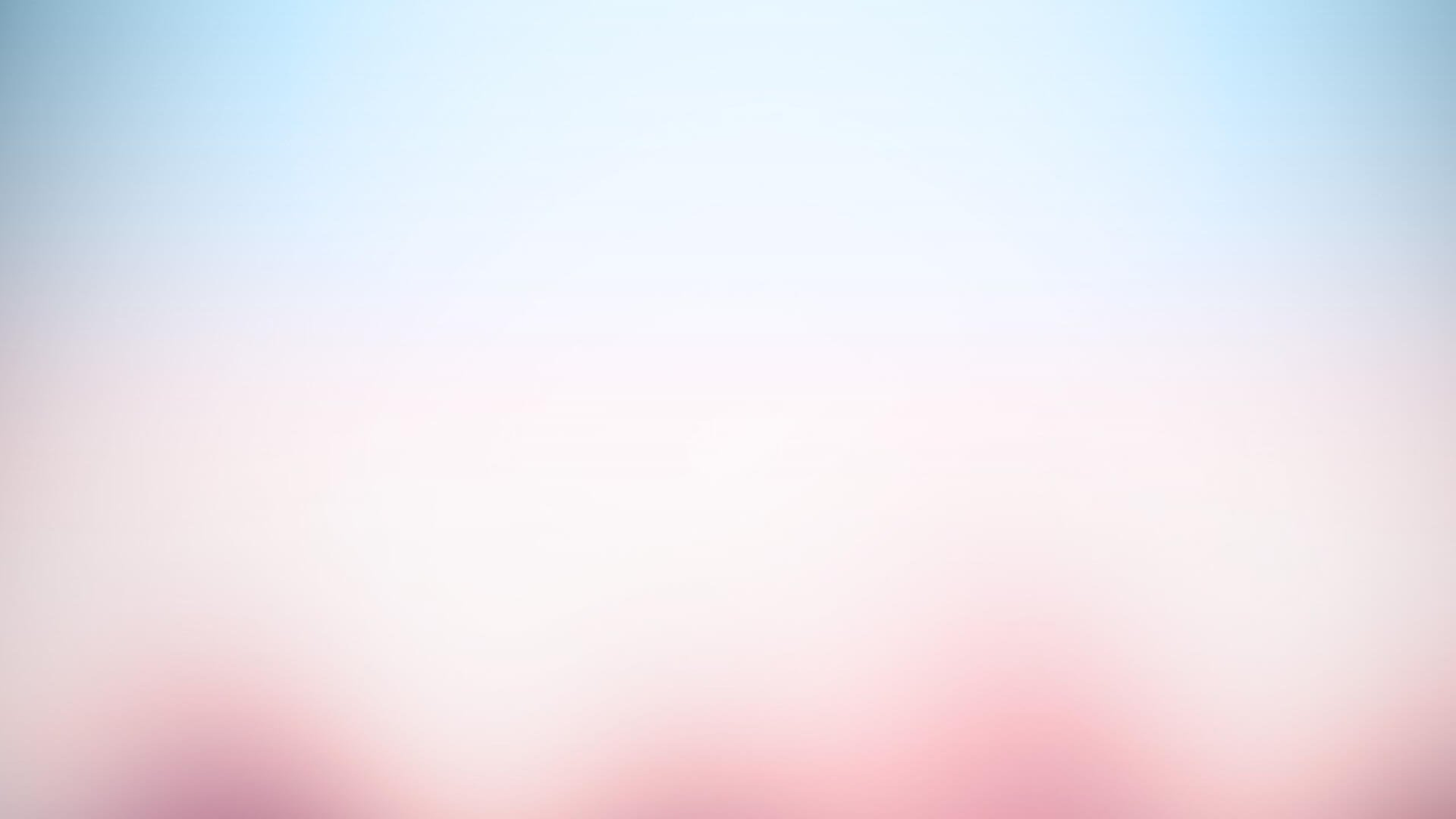 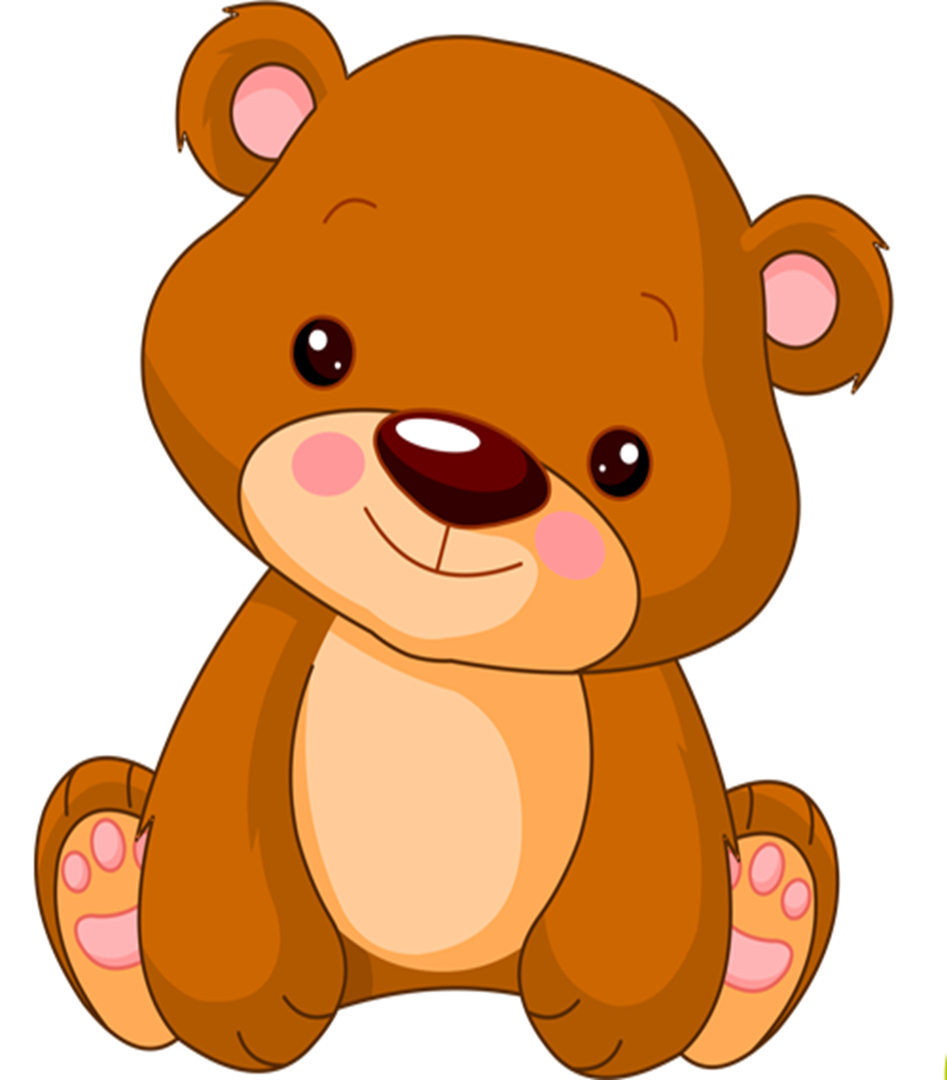 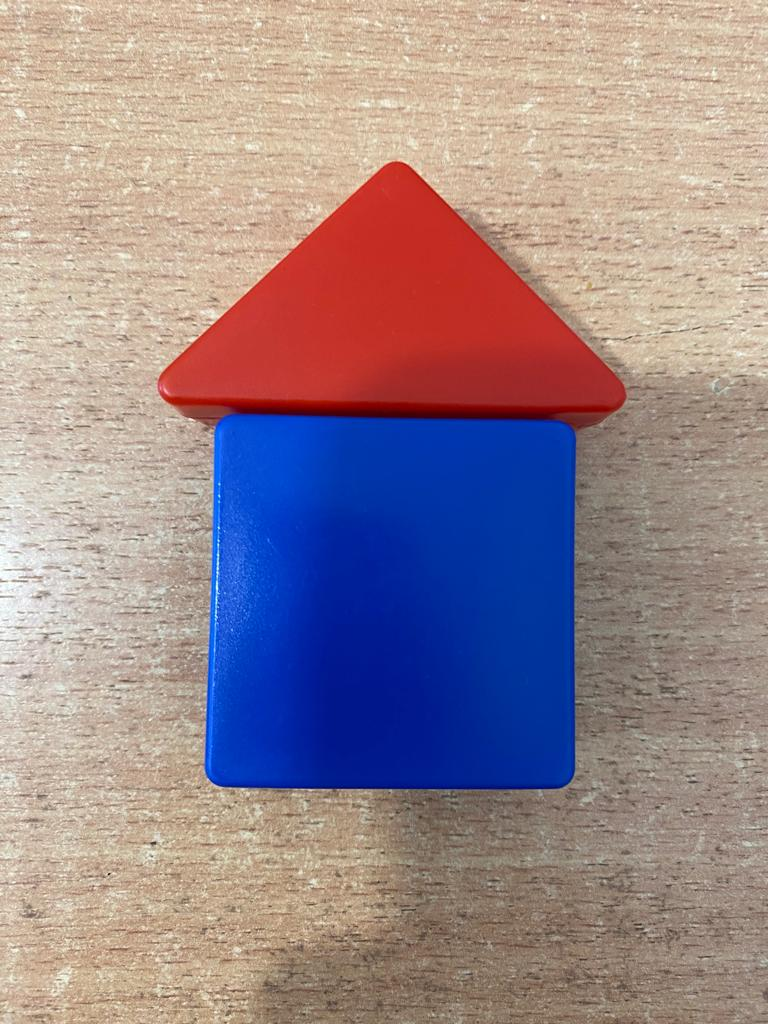 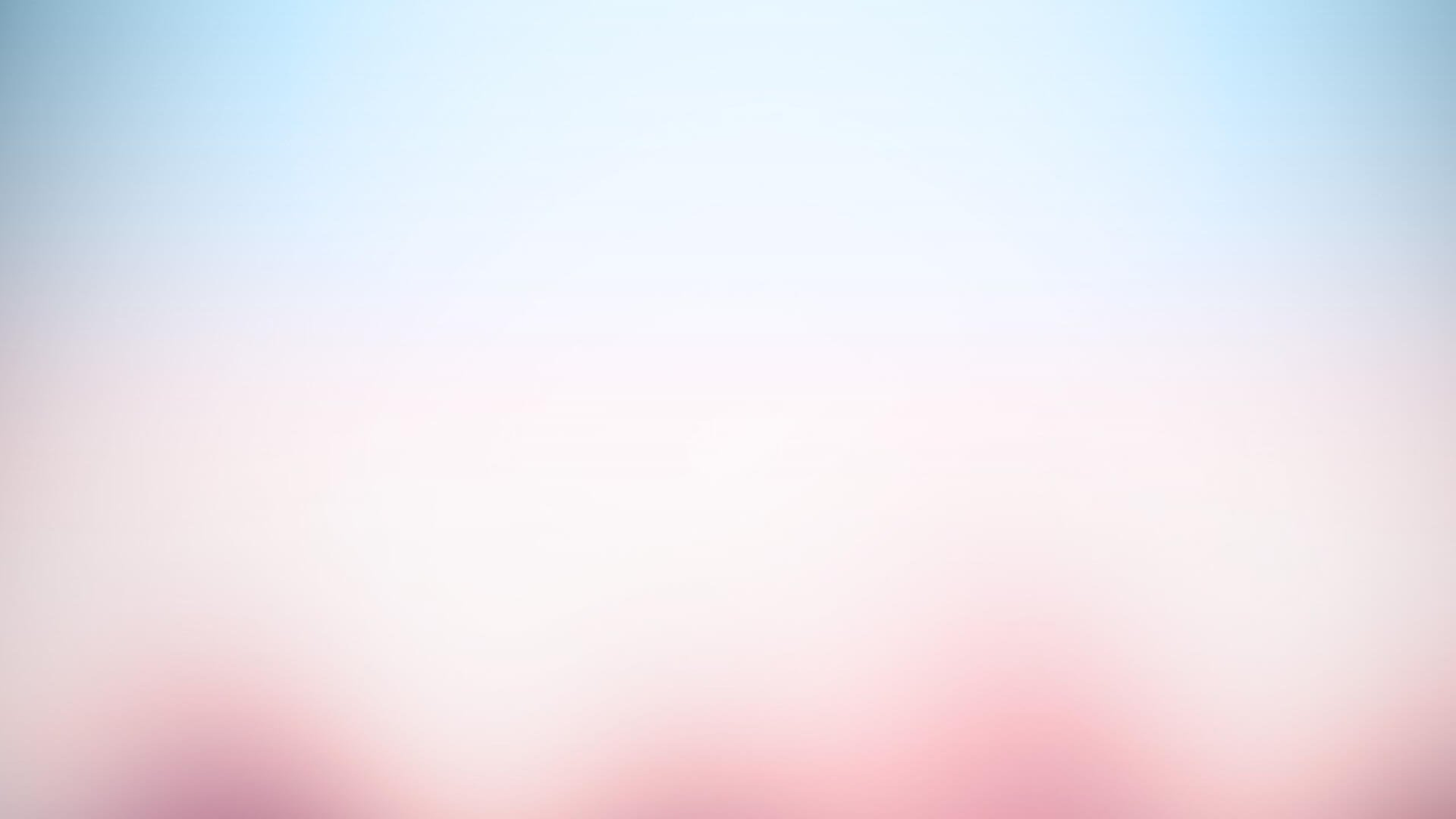 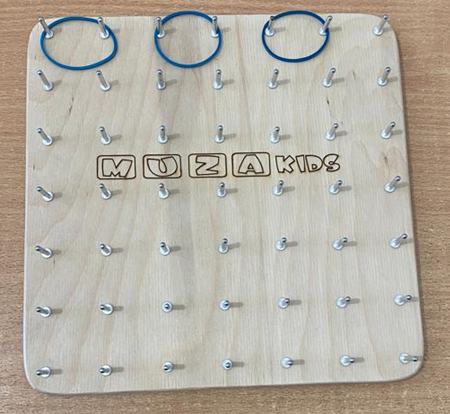 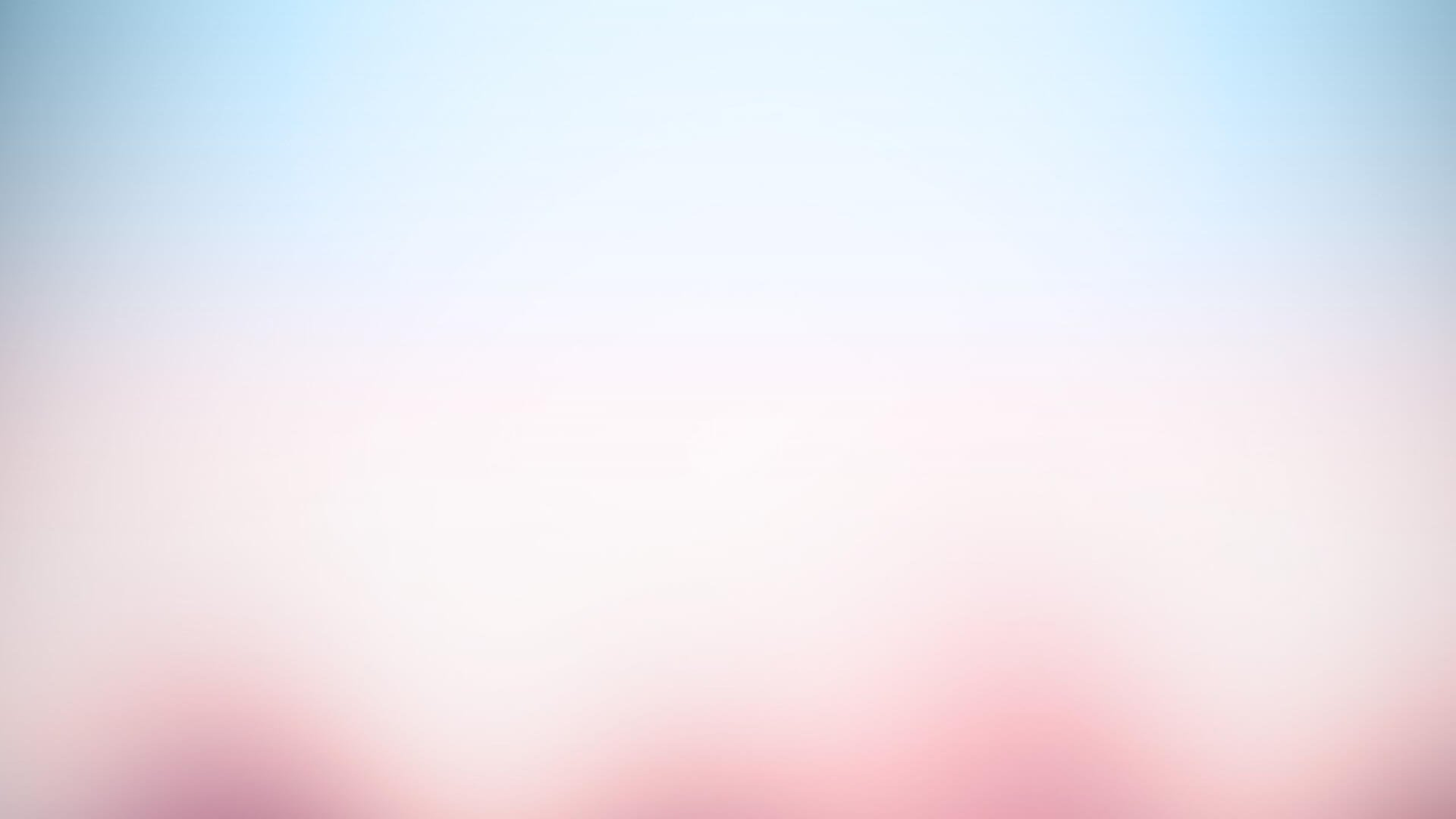 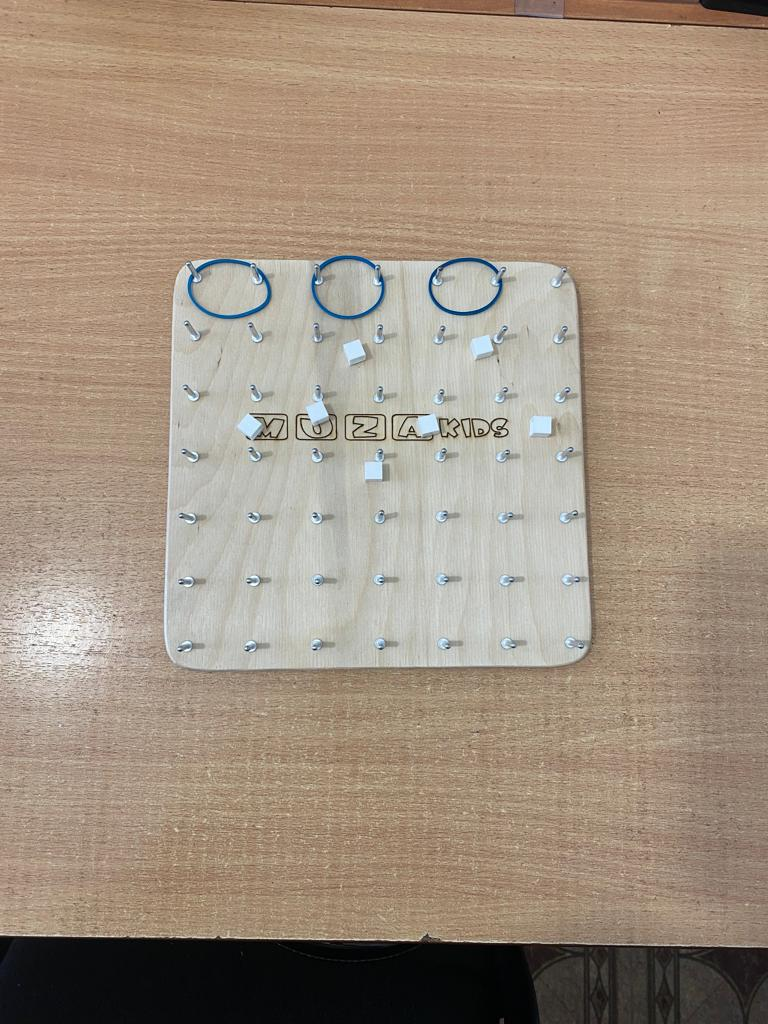 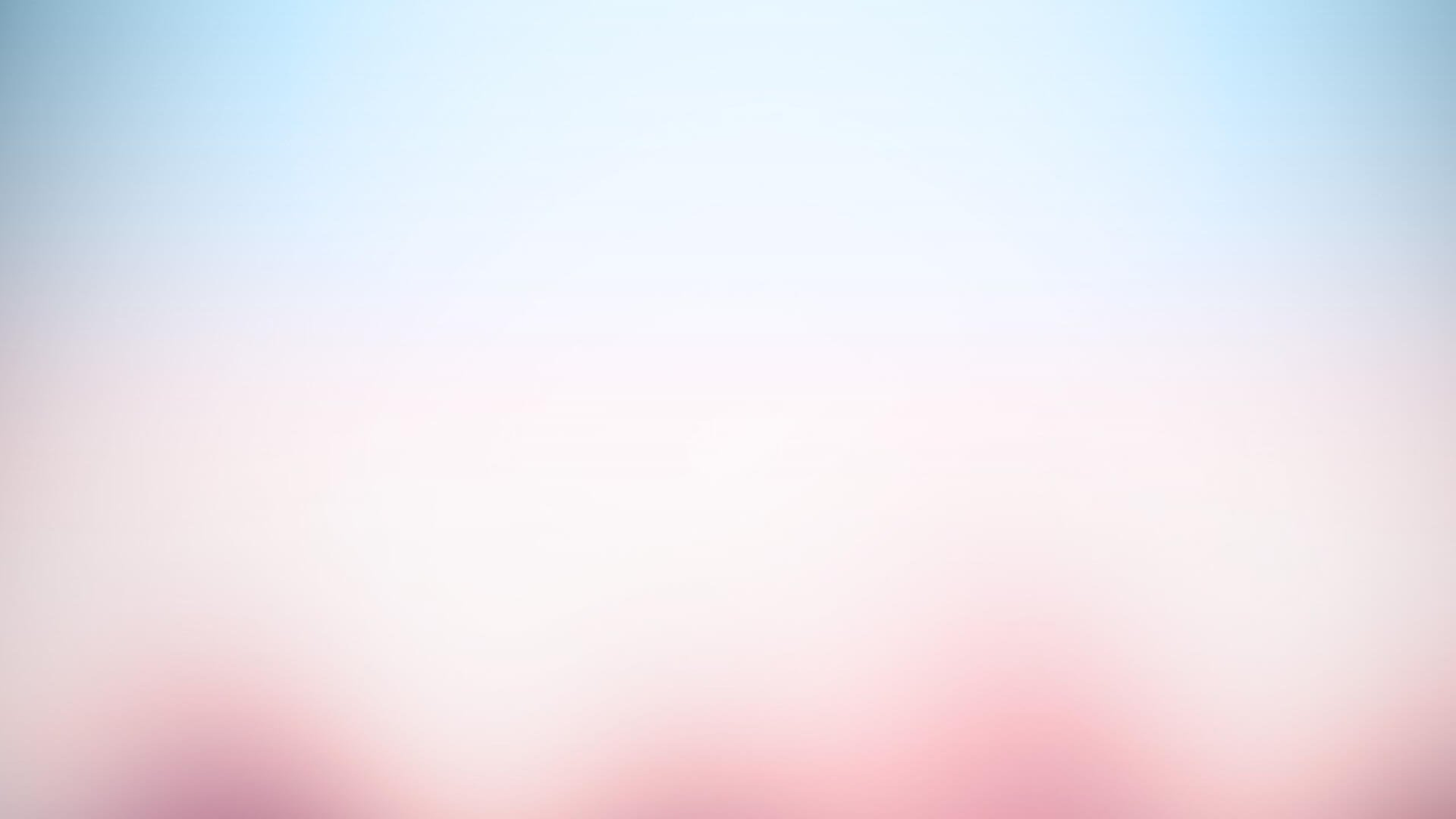 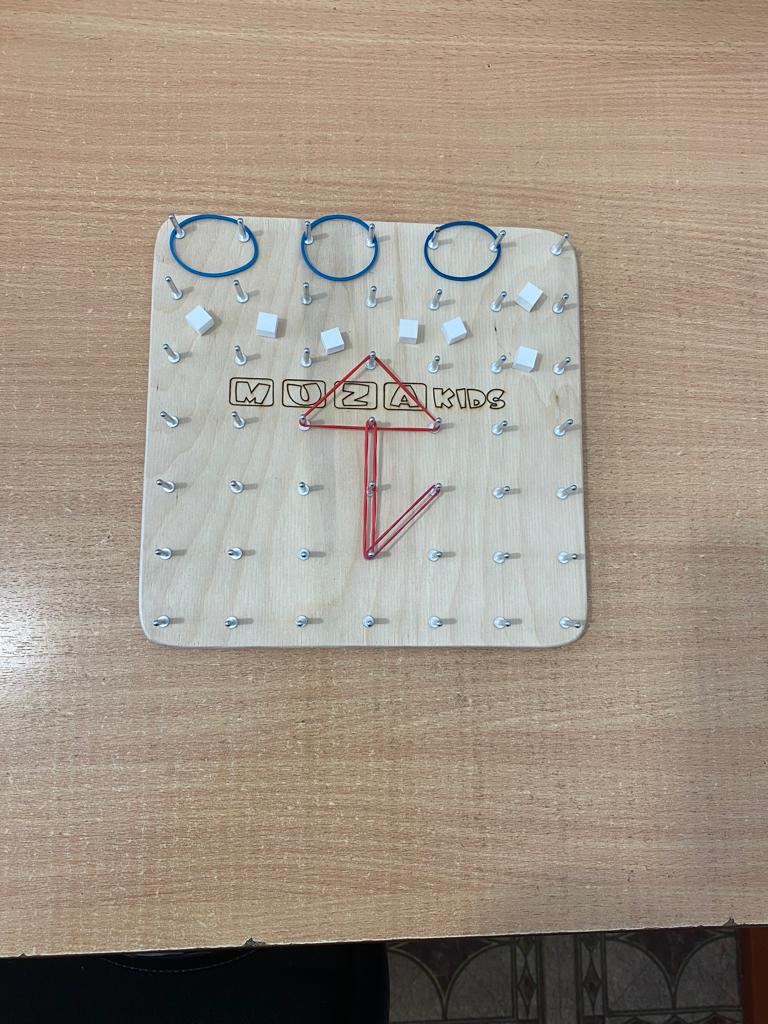 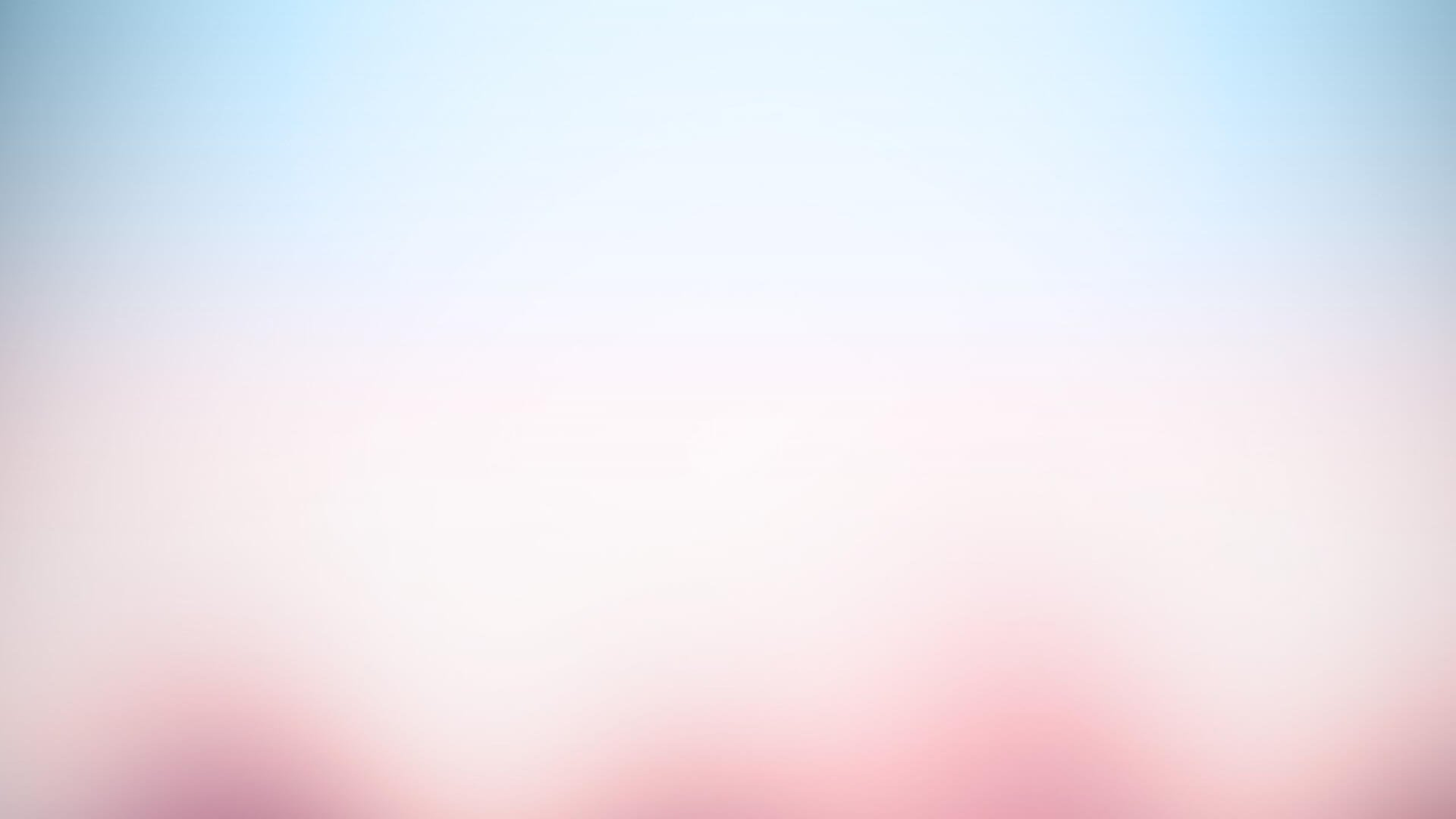 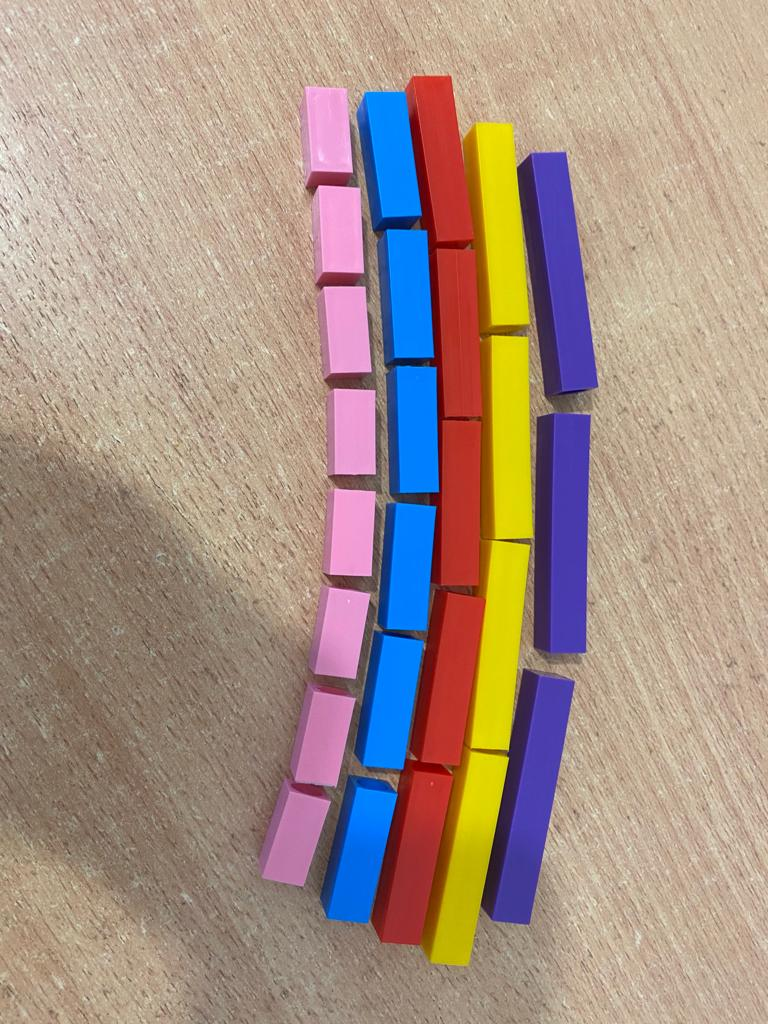 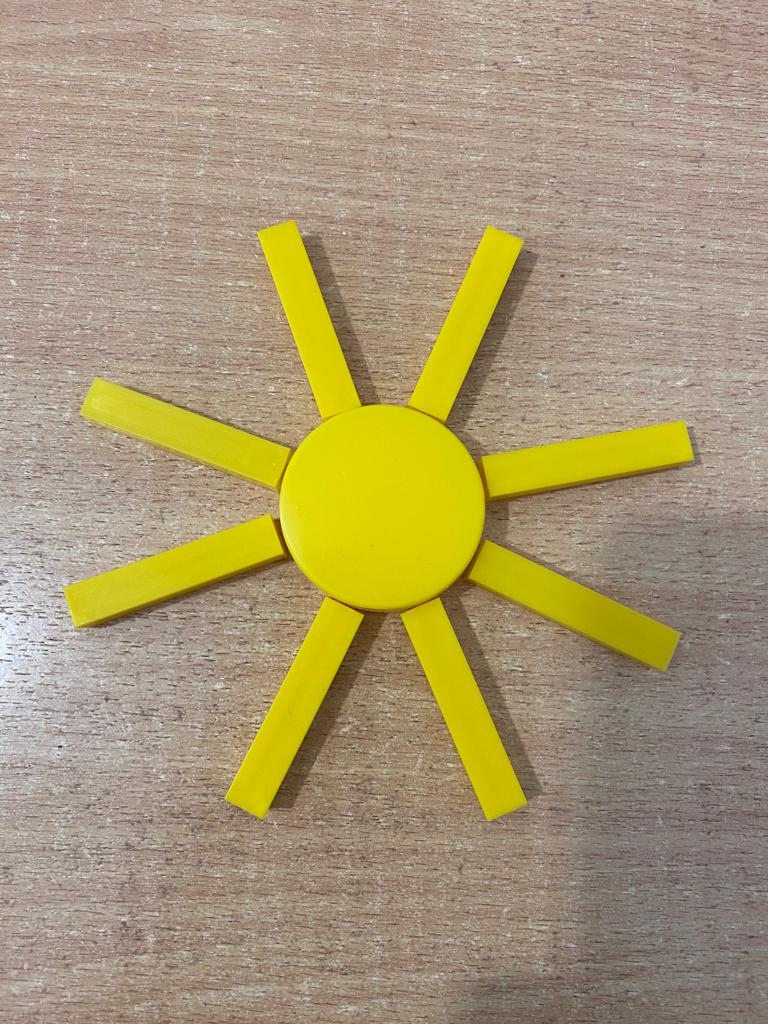 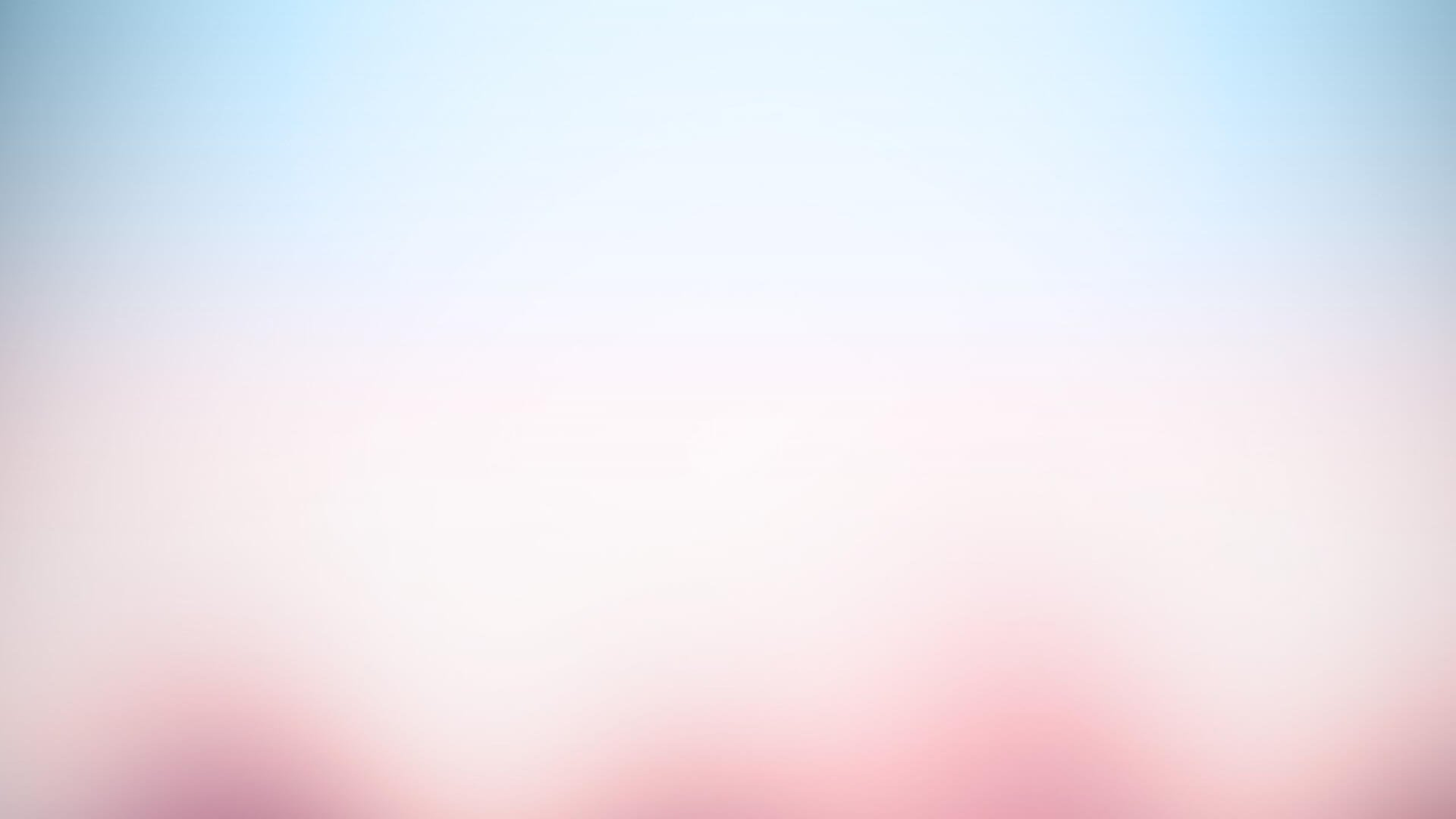 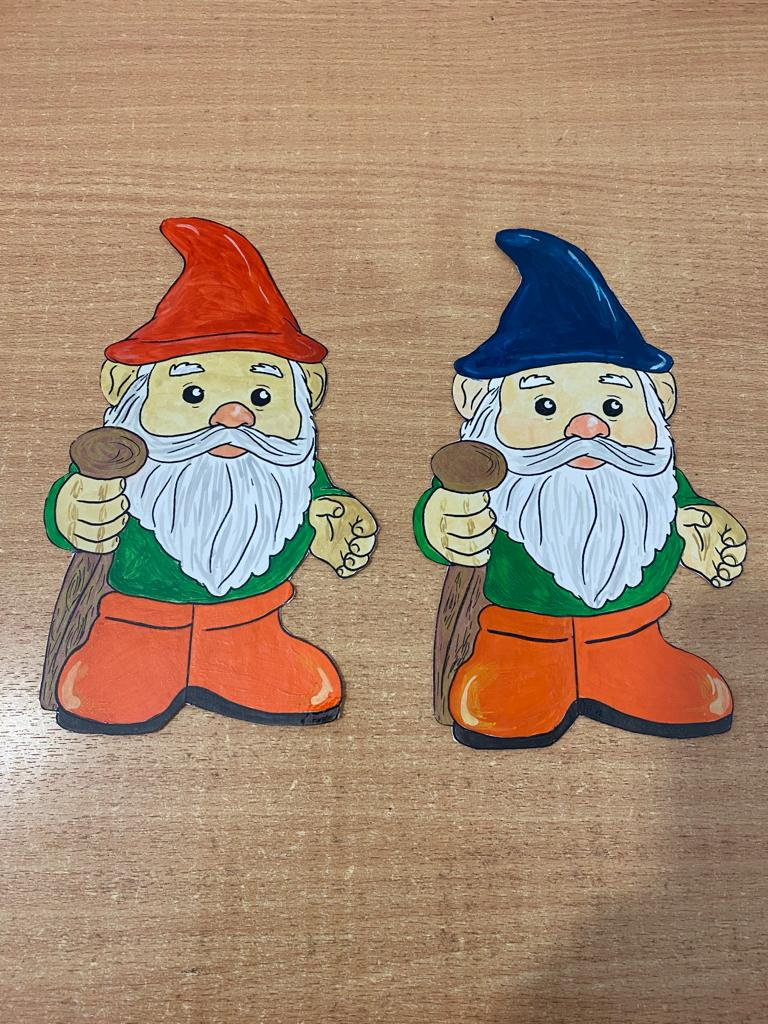 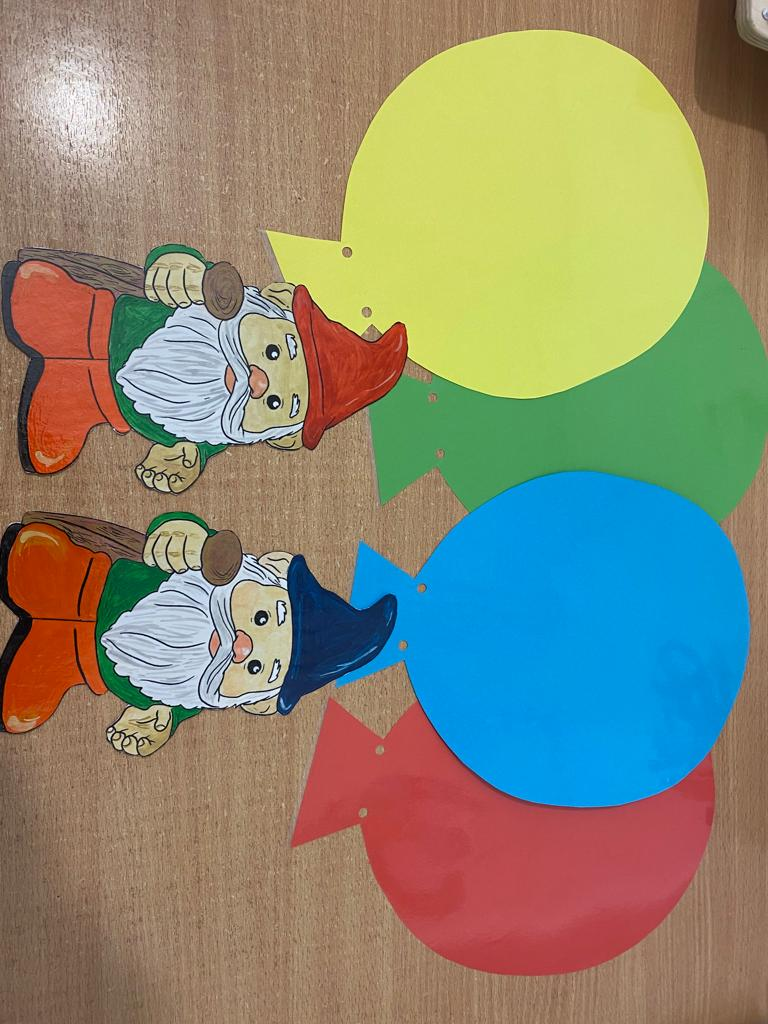 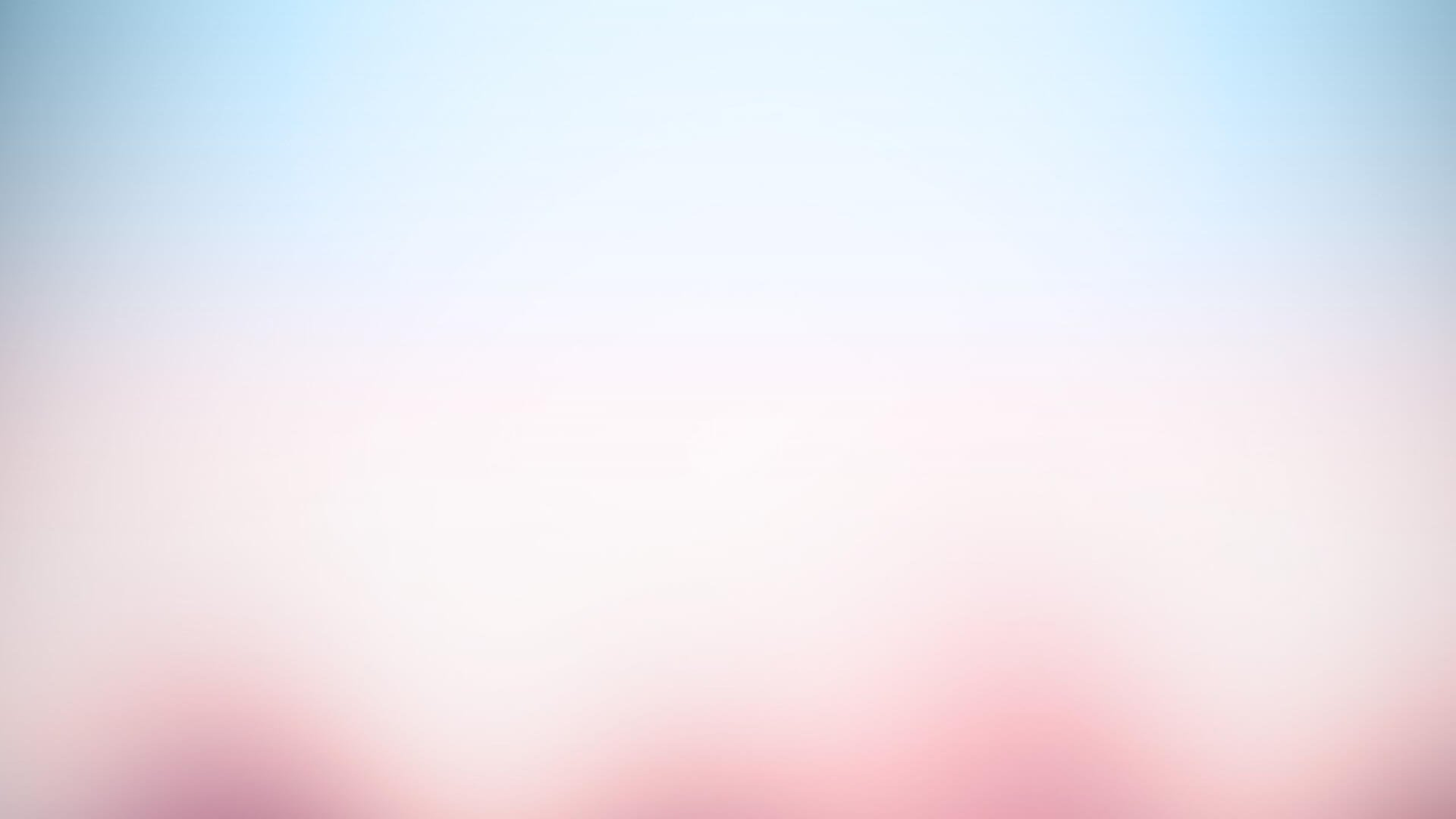 Народная пословица гласит:
«Я слышу-и забываю, я вижу-и я запоминаю, я делаю-и я понимаю»
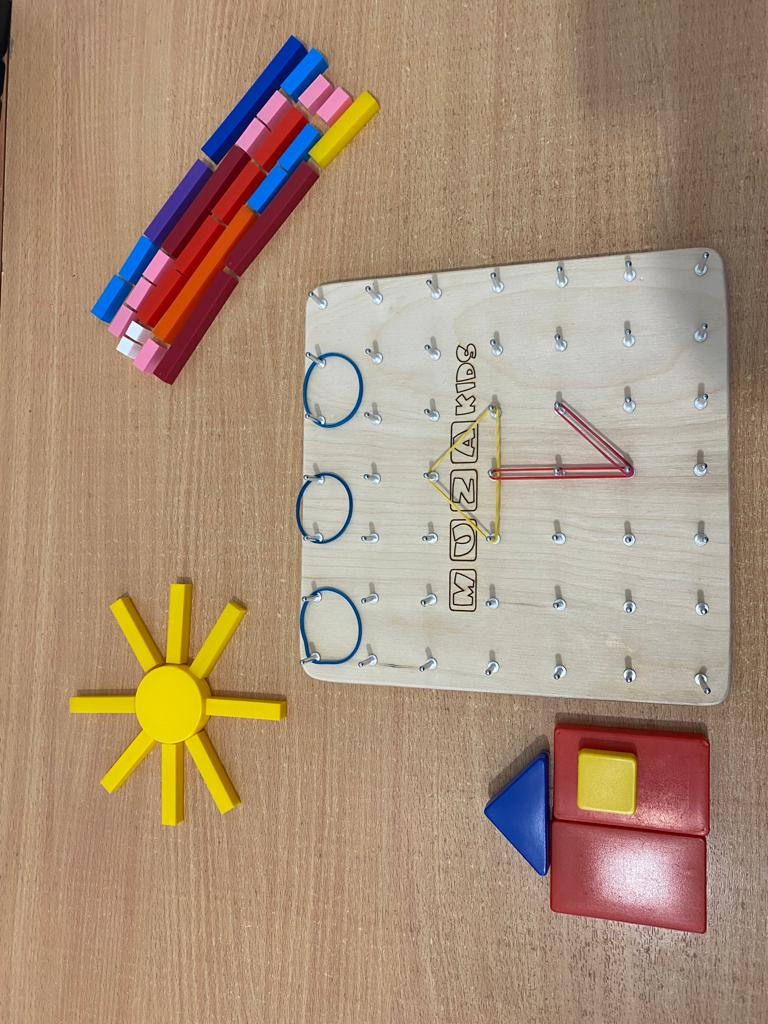 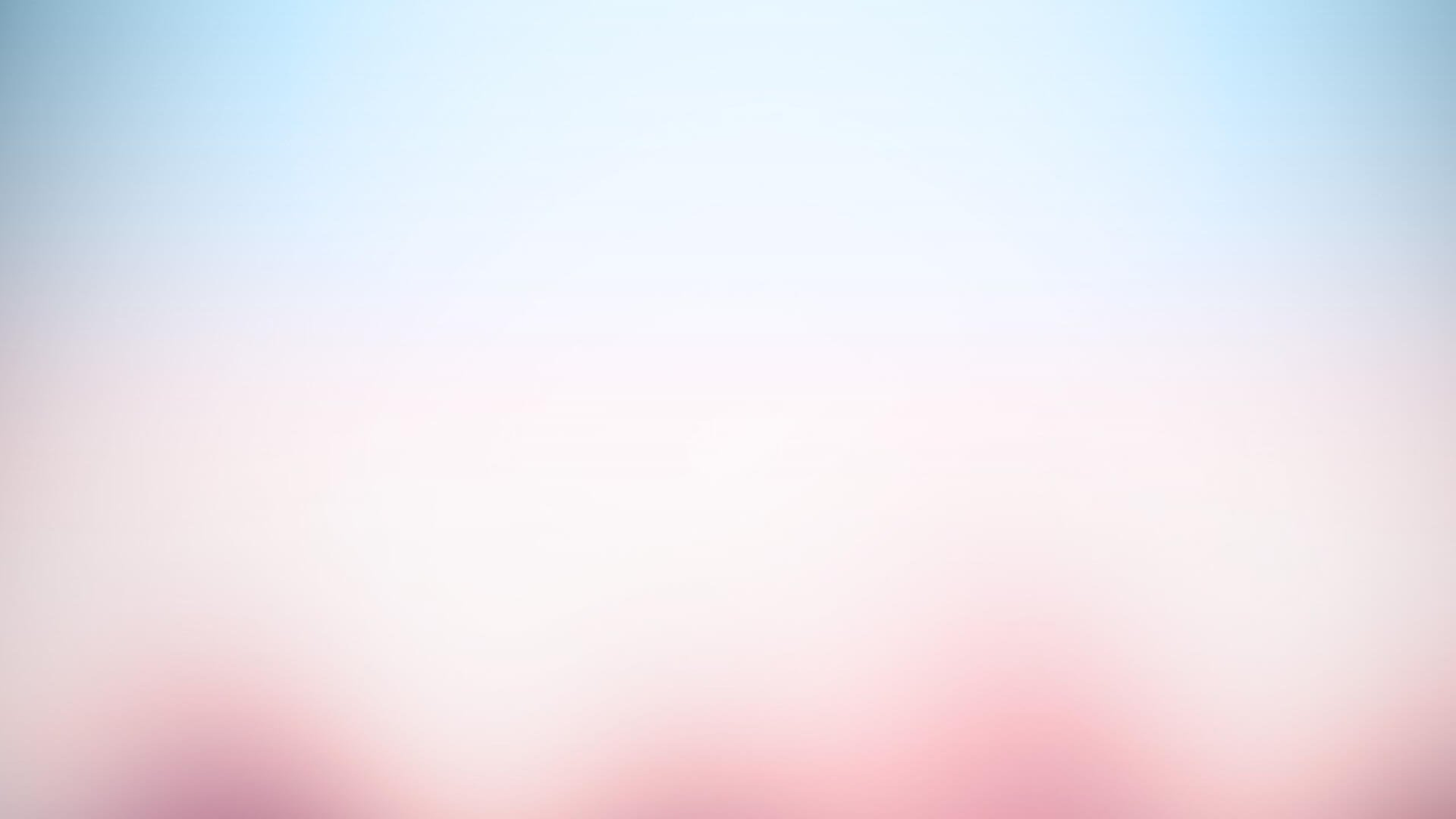 Решая несложные развивающие игровые задания дети радуются своим результатам и достижениям. 
А хорошее настроение – это залог успешного развития.
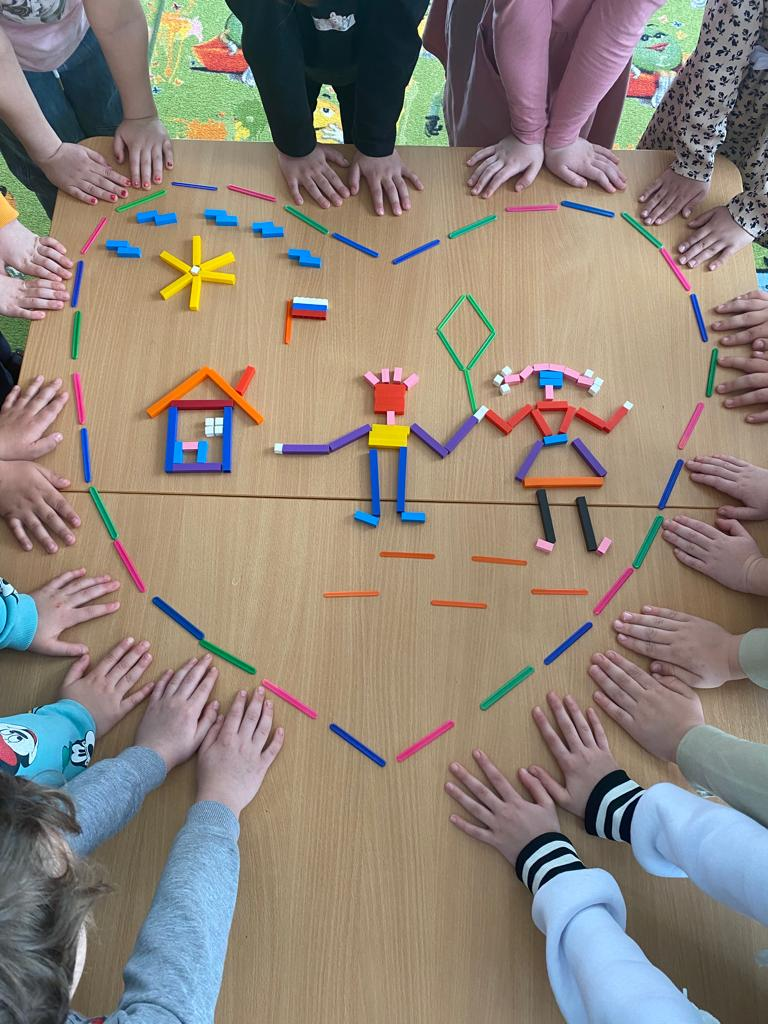 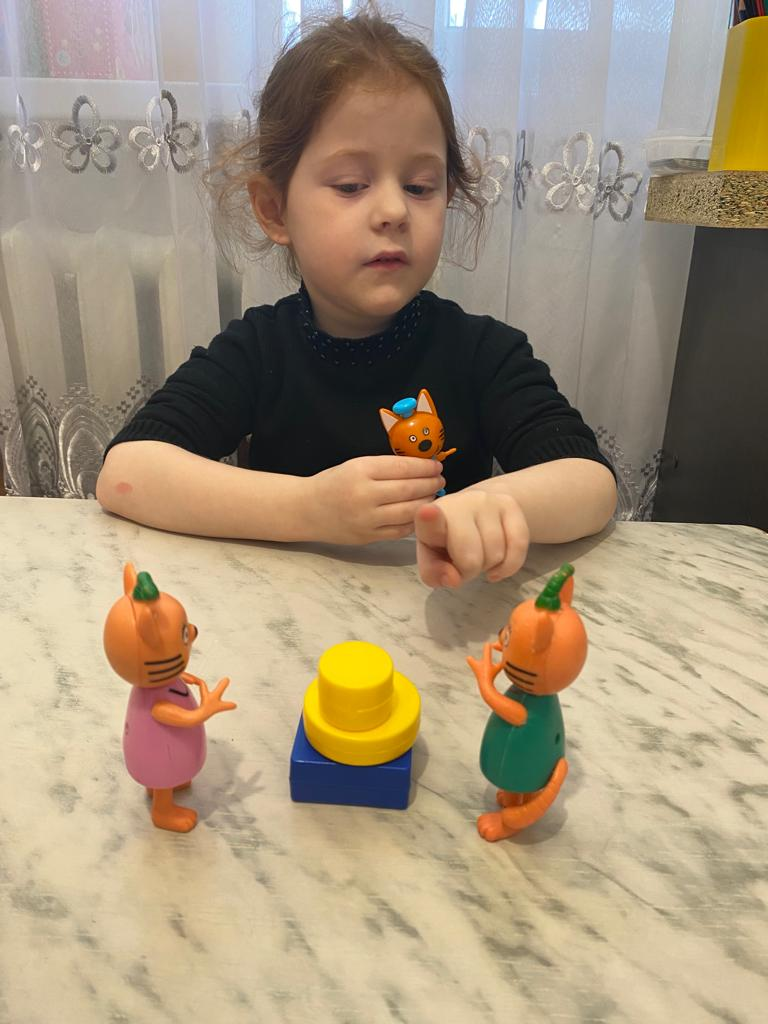 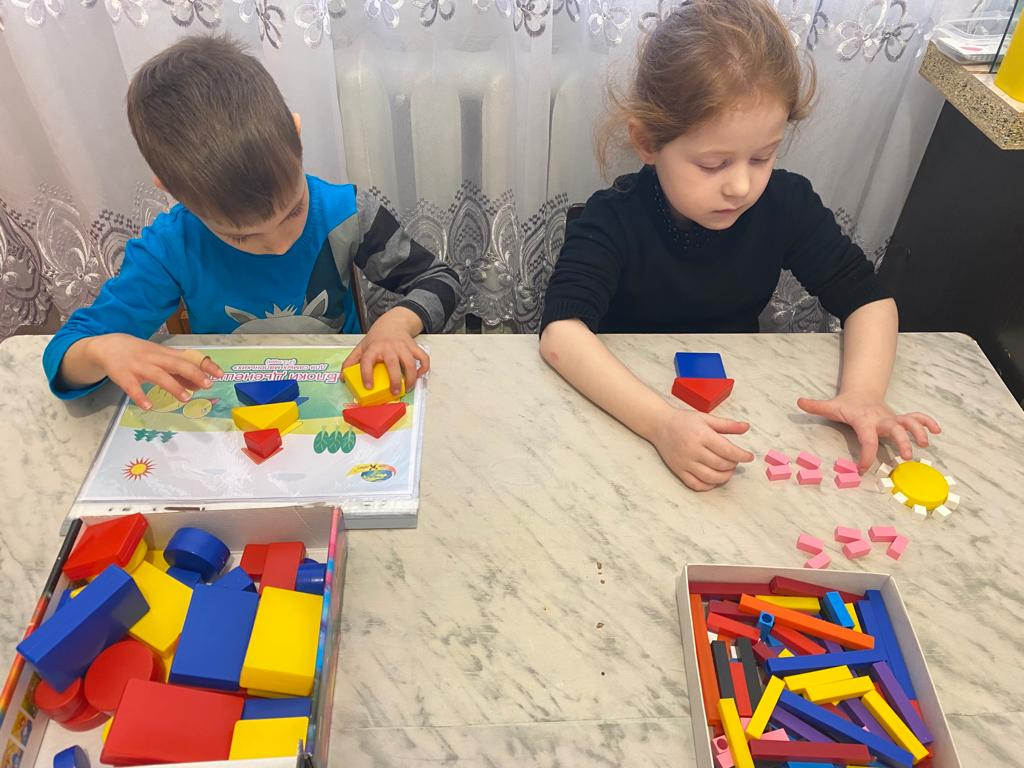 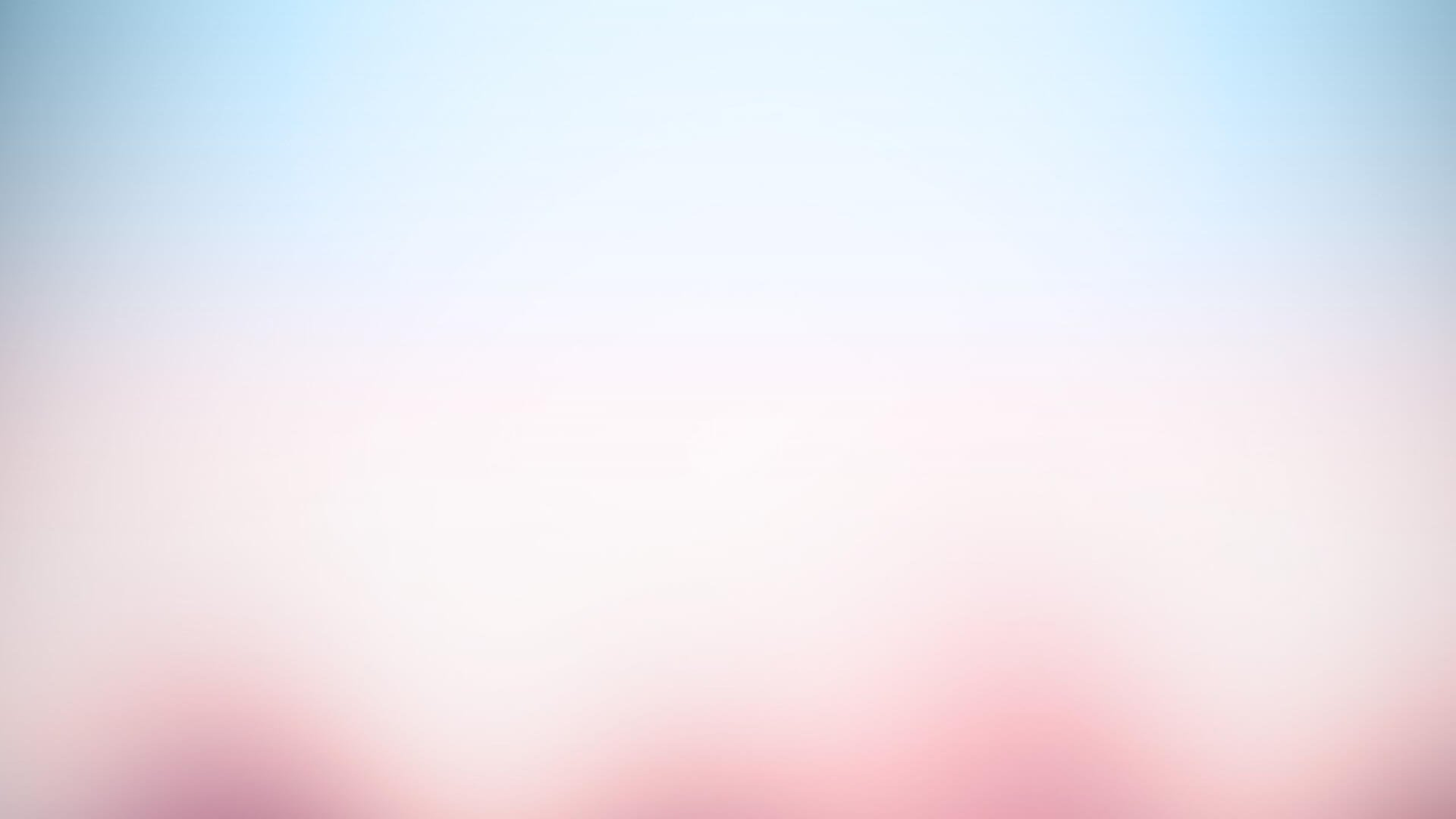 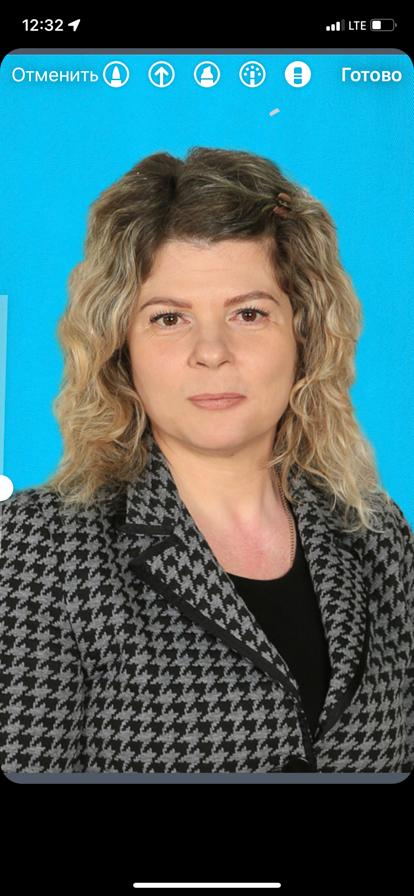 «Игра не пустая забава. Она необходима для счастья детей, для их здоровья и правильного развития».
                                                                Д.В.Менджерицкая
Телефон:+79284125976
                          Эл.почта: olga-janbuhtina@rambler.ru
                           Сайт ДОУ:https://dousad1.tvoysadik.ru
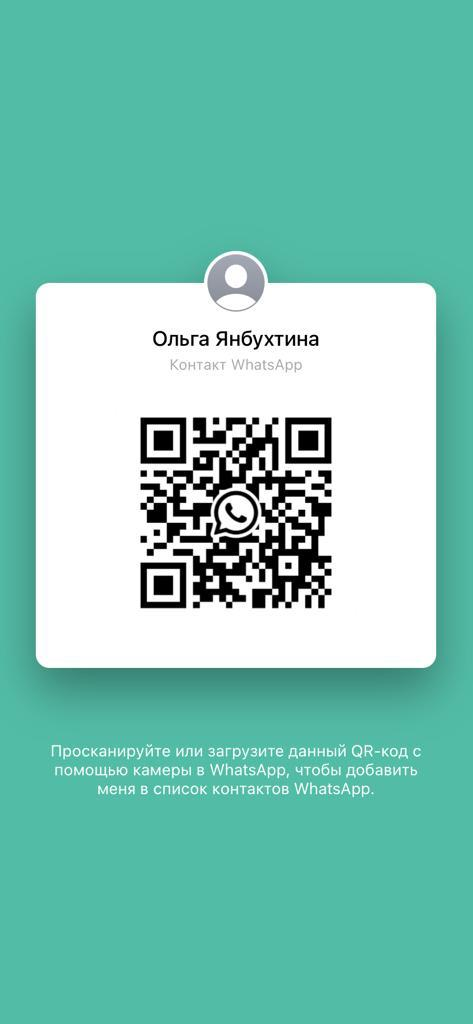